全新辨識引擎Photo Station 更聰明
以圖找人·無往不利
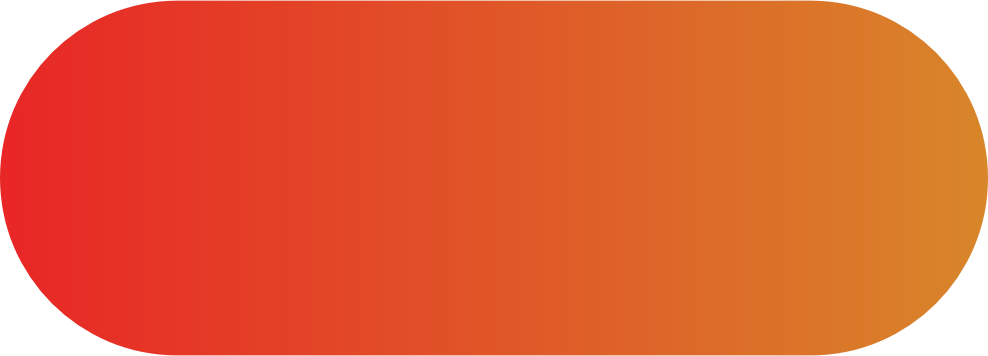 Coming Soon with   QTS 4.4.1
Photo Station 6.0更智慧的人臉辨識
PhotoStation 6.0
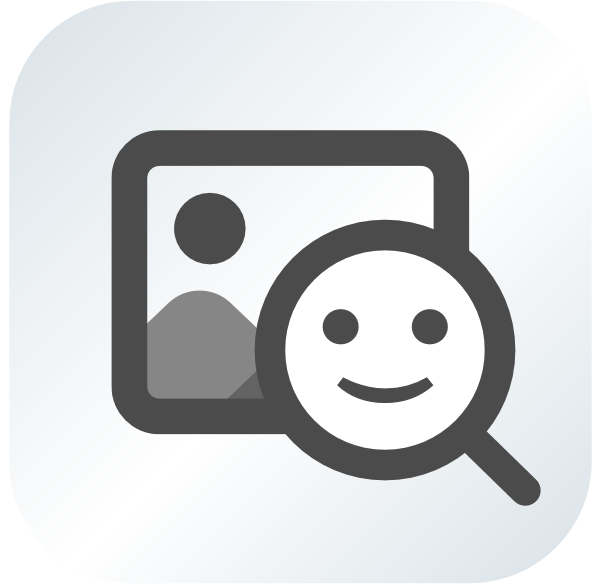 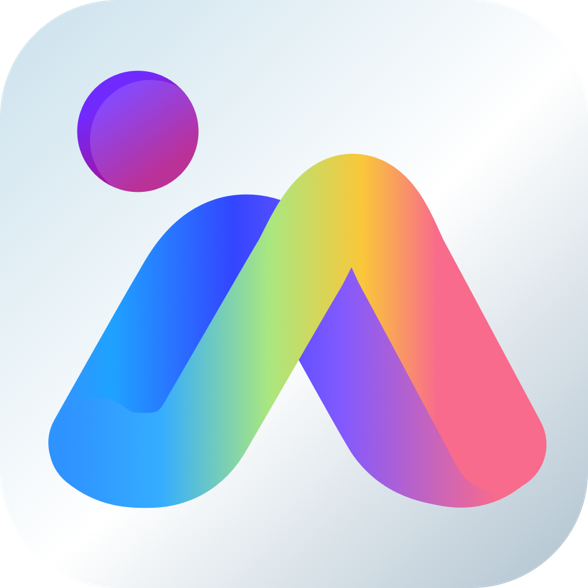 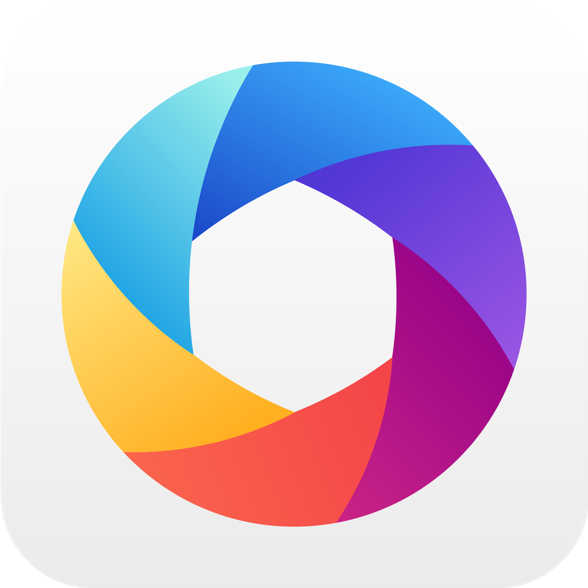 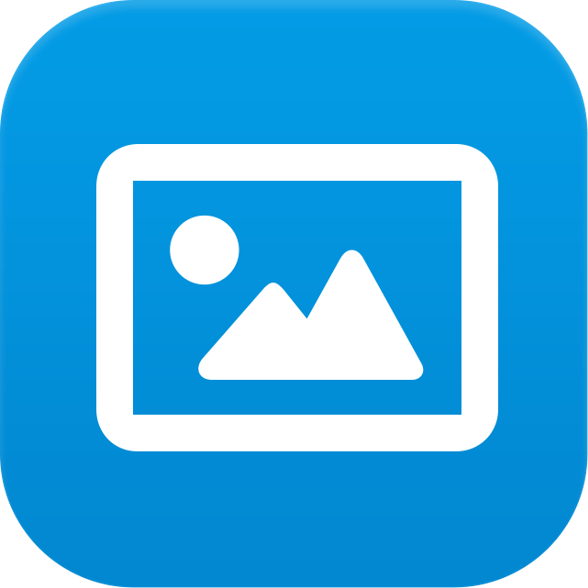 搭配 
Multimedia Console
・設定內容來源資料夾
・升級前後自動整合
搭配 Qphoto
・隨時隨地
    回味珍貴時刻
・即拍即傳
    不怕容量不夠
人物搜索 
Search for People
搭配 
QuMagie Core
・主動排除無效人臉
・升級後重新辨識
PhotoStation 6.0
人物搜索
以圖找人無往不利
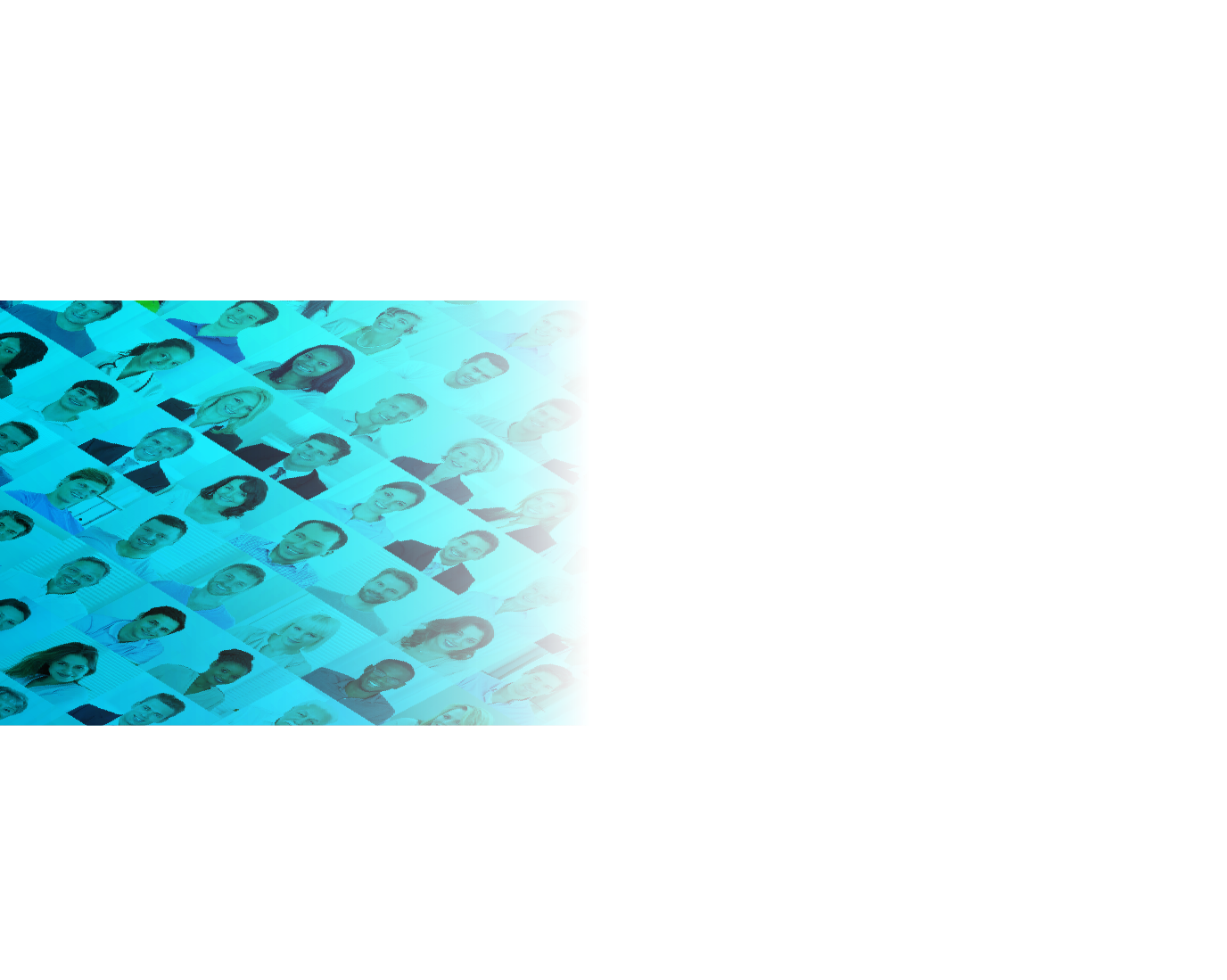 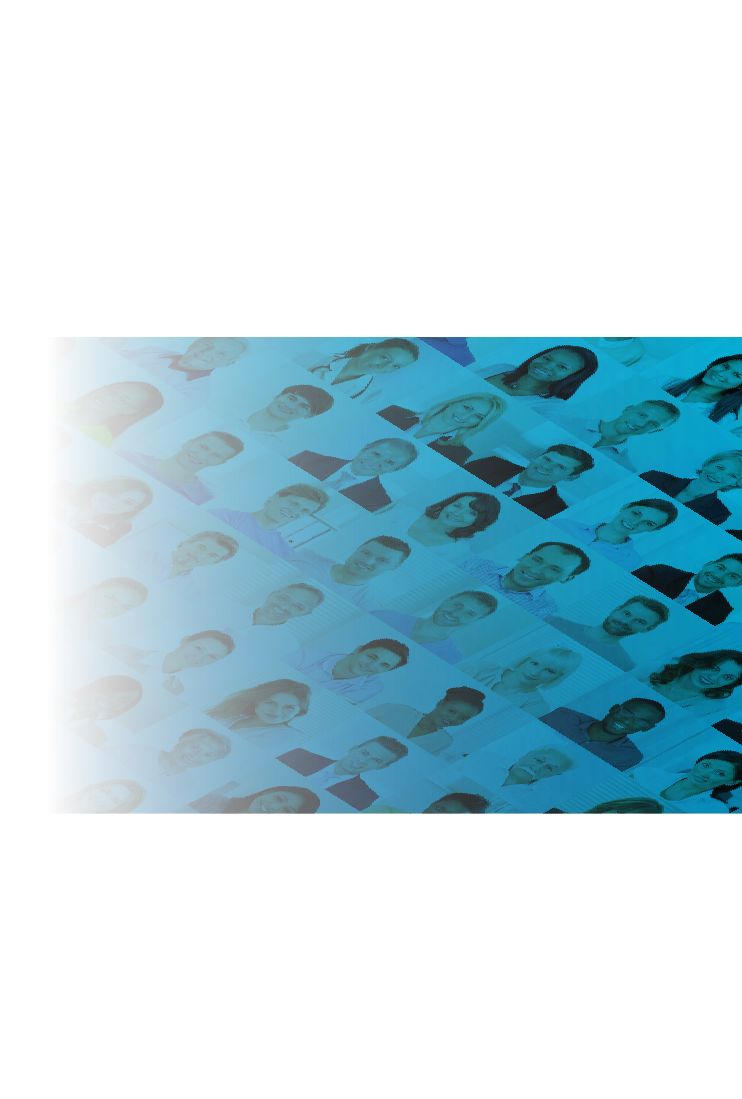 茫茫人海中是不是有那麼一個人你記得他的臉，卻忘了他的名字？
PhotoStation 6.0
他可能是你的國小同學
他可能是你的遠房親戚
他可能是你的生意夥伴
就讓 Photo Station 的「人物搜索」
幫你找出來吧
使用方法
PhotoStation 6.0
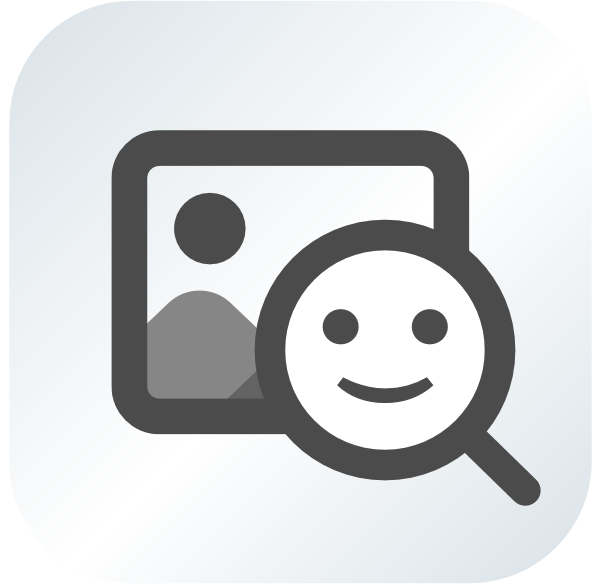 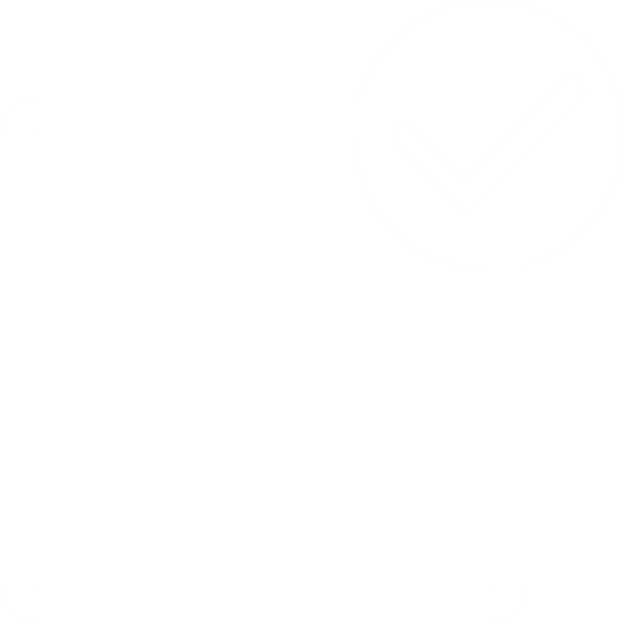 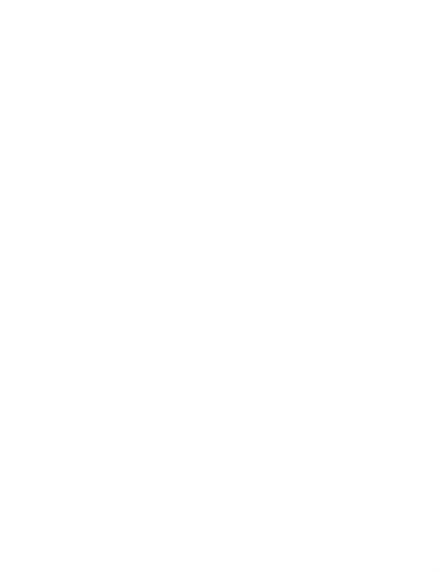 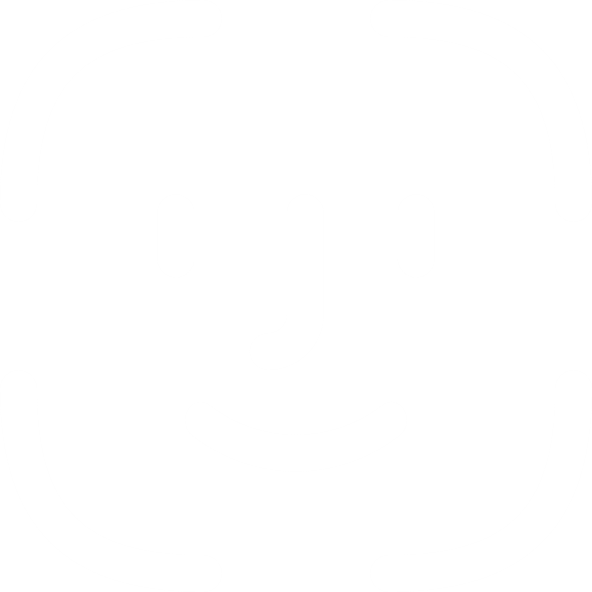 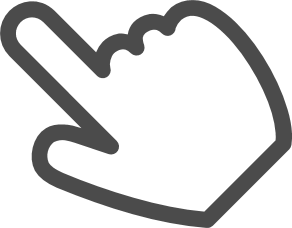 Step 3

在照片中選擇要搜索的人臉
Step 4

點擊搜索，找到相似的人物相簿
Step 1

點擊
人物搜索
Step 2 

上傳一張照片
Step 1 點擊「人物搜索」
PhotoStation 6.0
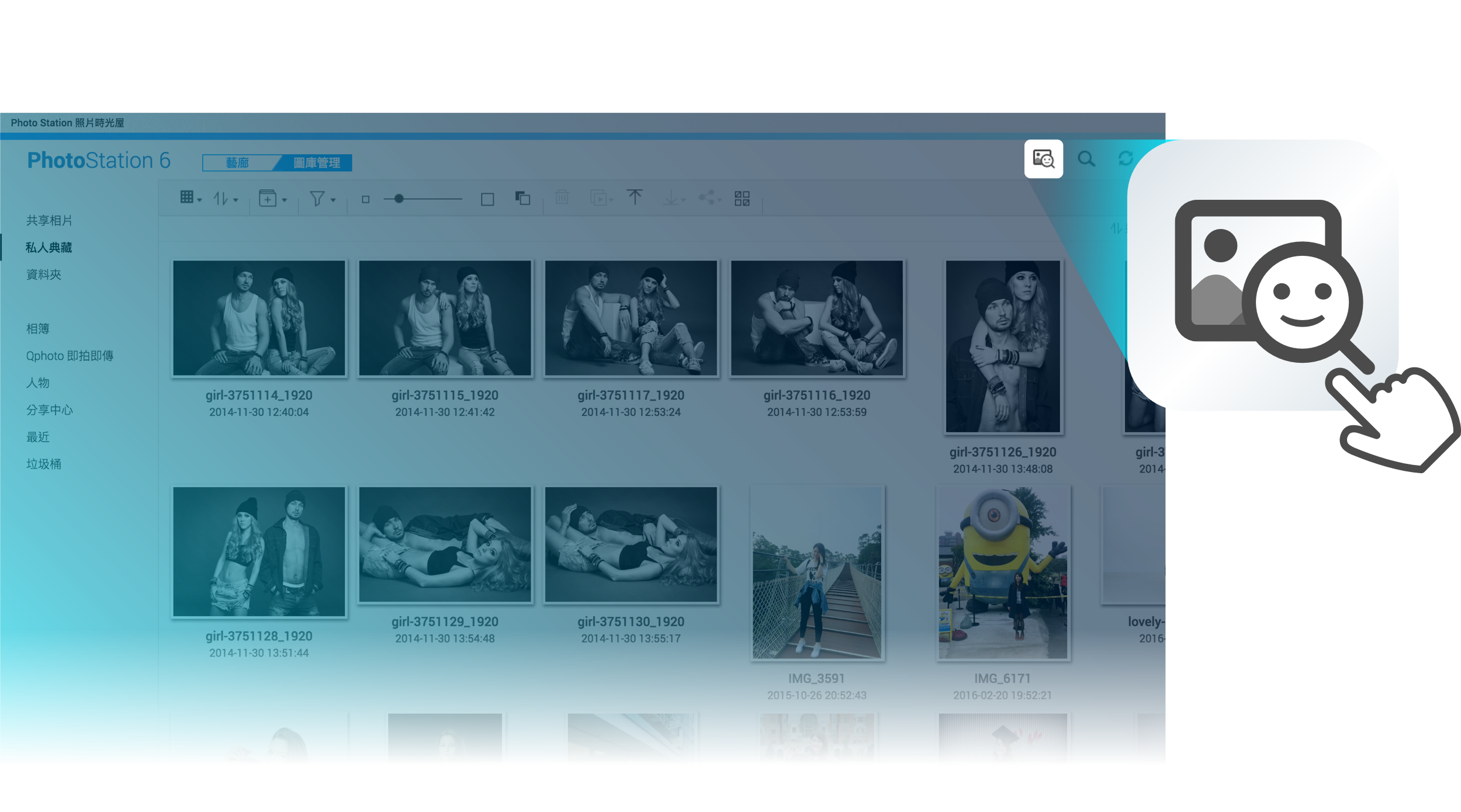 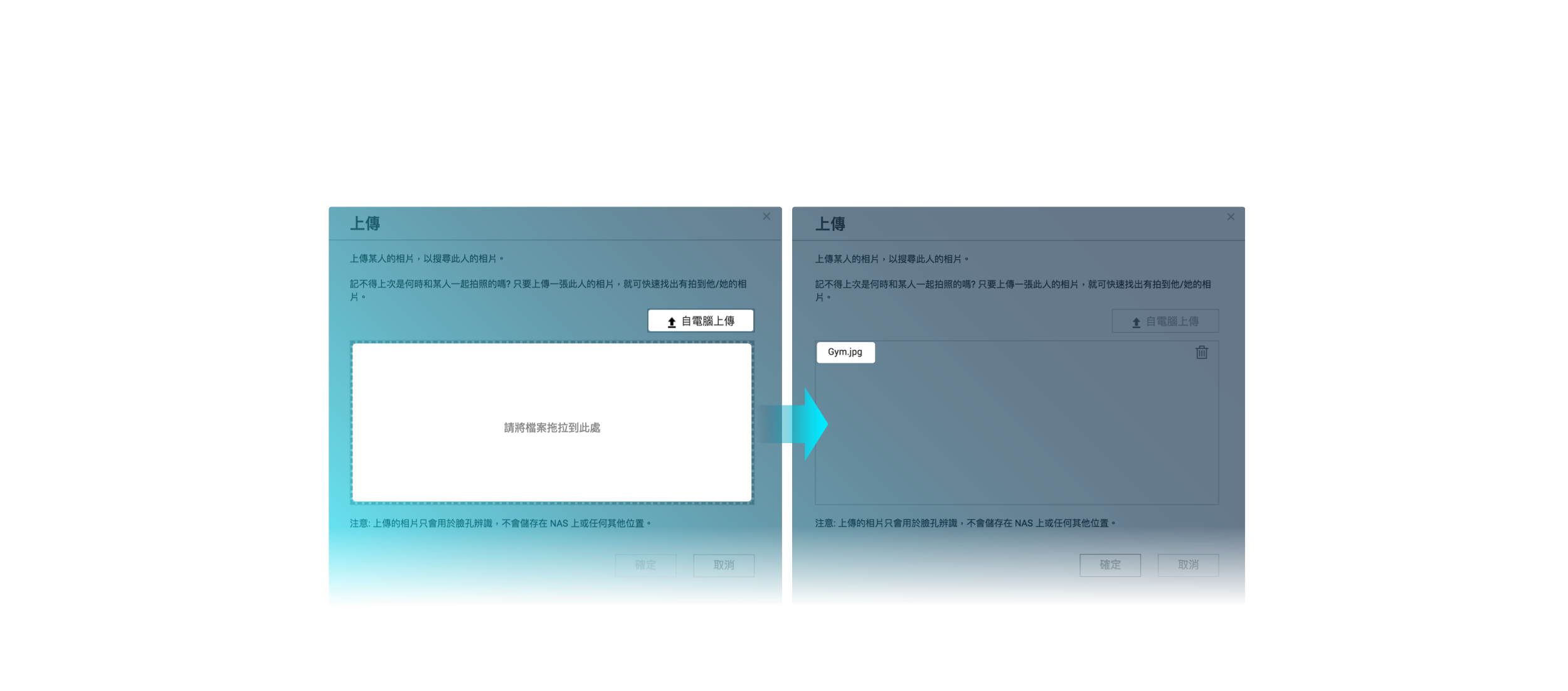 Step 2 上傳一張照片
PhotoStation 6.0
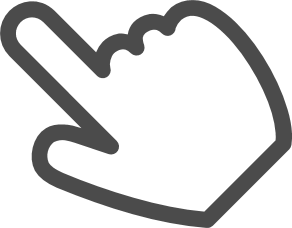 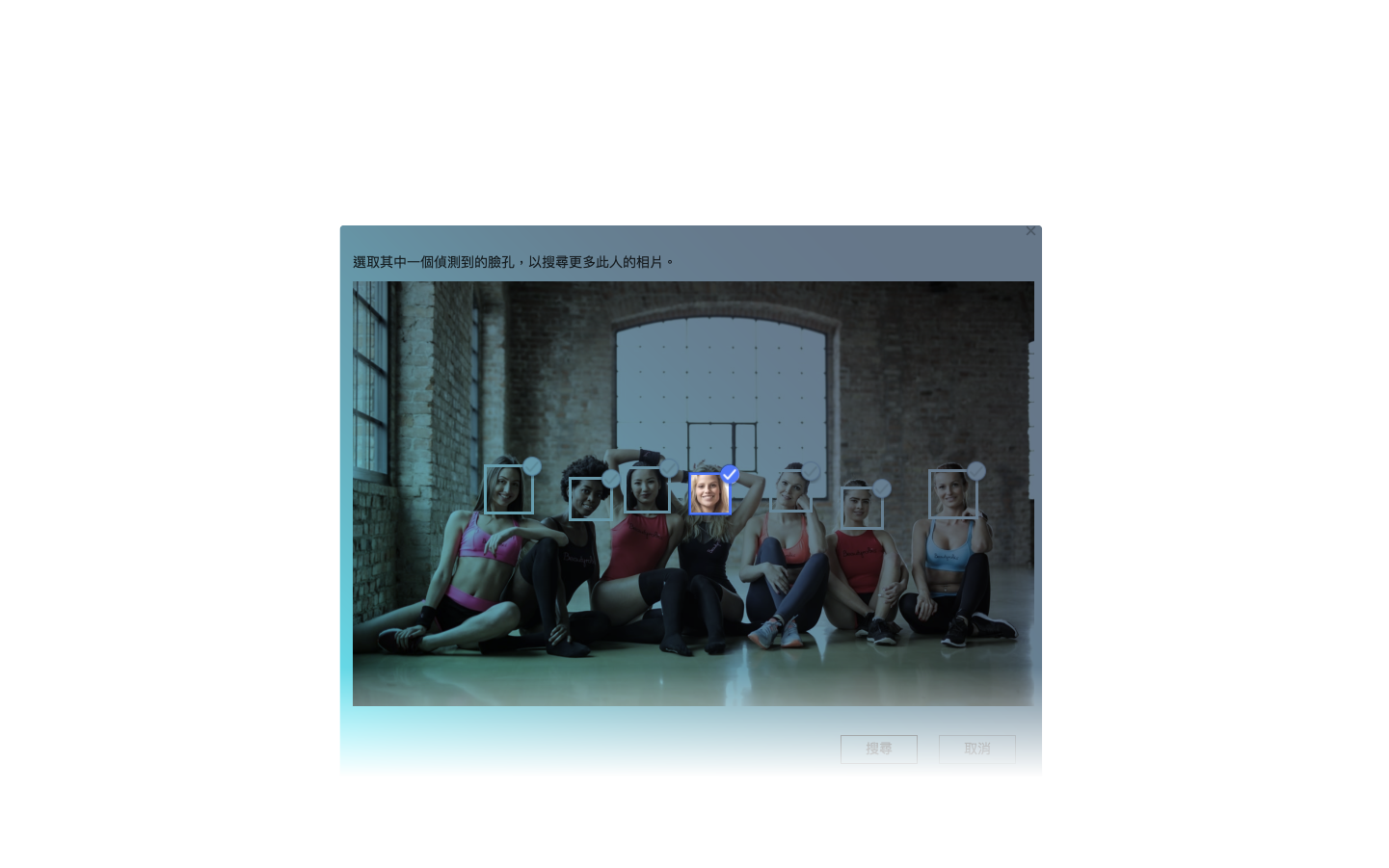 Step 3 在照片中選擇要搜索的人臉
PhotoStation 6.0
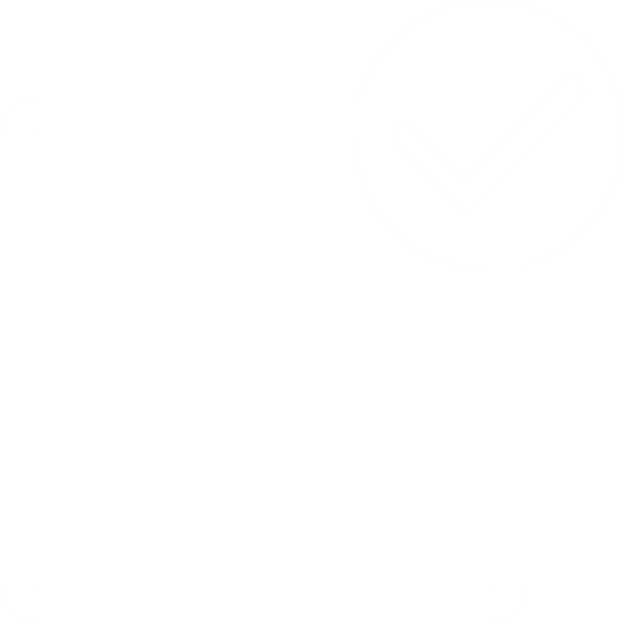 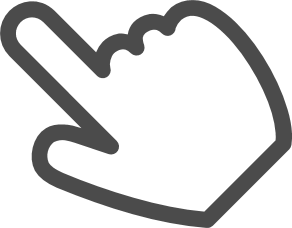 Step 4 找到相似的人物相簿
PhotoStation 6.0
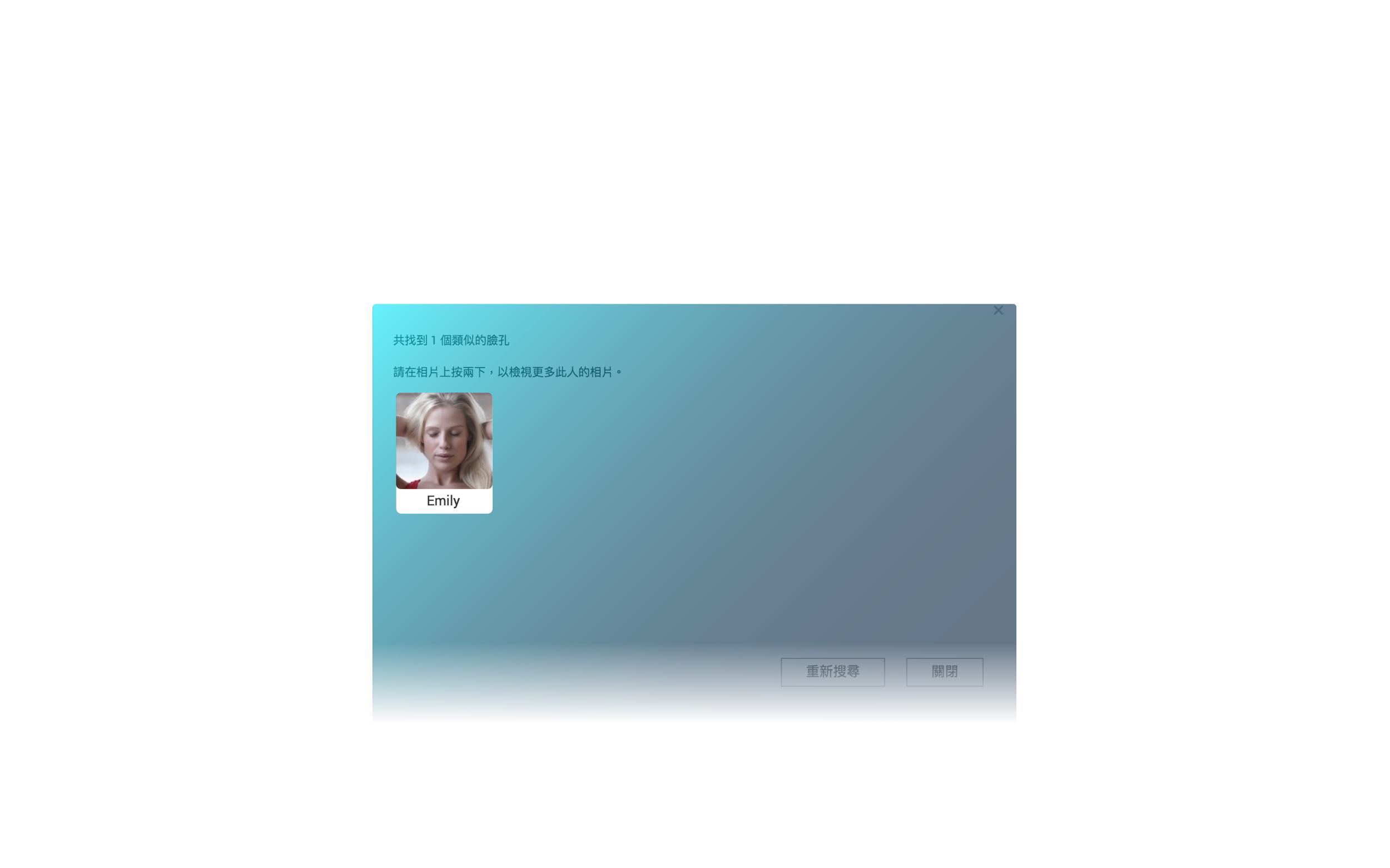 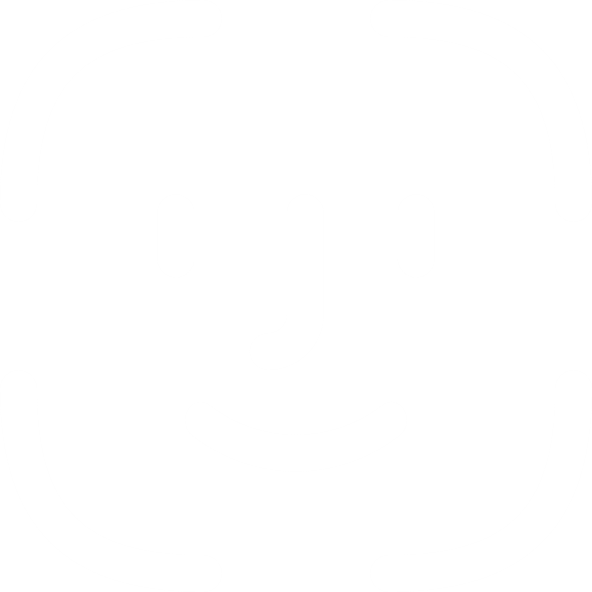 PhotoStation 6.0
Demo
Demo
人物搜索
人物搜索
PhotoStation 6.0
搭配 QuMagie Core
全新的人臉辨識引擎
QuMagie Core全新的人臉辨識引擎
PhotoStation 6.0
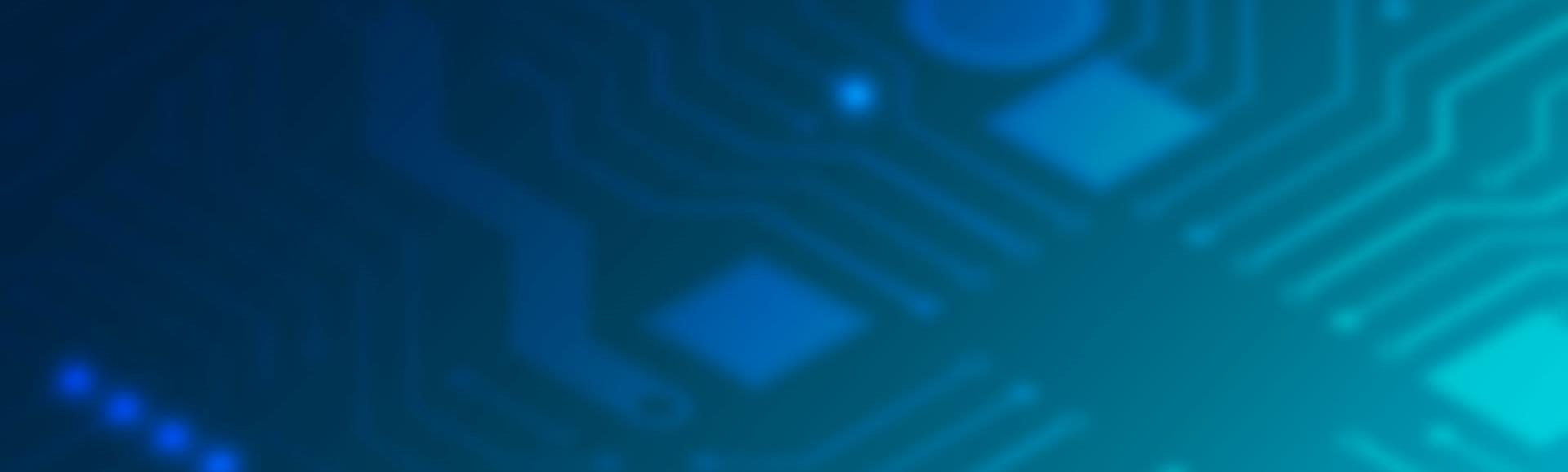 支援 QTS 4.4.1 以上作業系統
支援 Intel、AMD 及 ARM 64 CPU 機種
建議搭配 4GB 以上 RAM 使用
安裝前須啟用「多媒體服務」
安裝時會自動安裝 Container Station
Note:  ARM 64 位元機種必須搭配 4GB 以上 RAM 使用。
主動排除無效人臉
PhotoStation 6.0
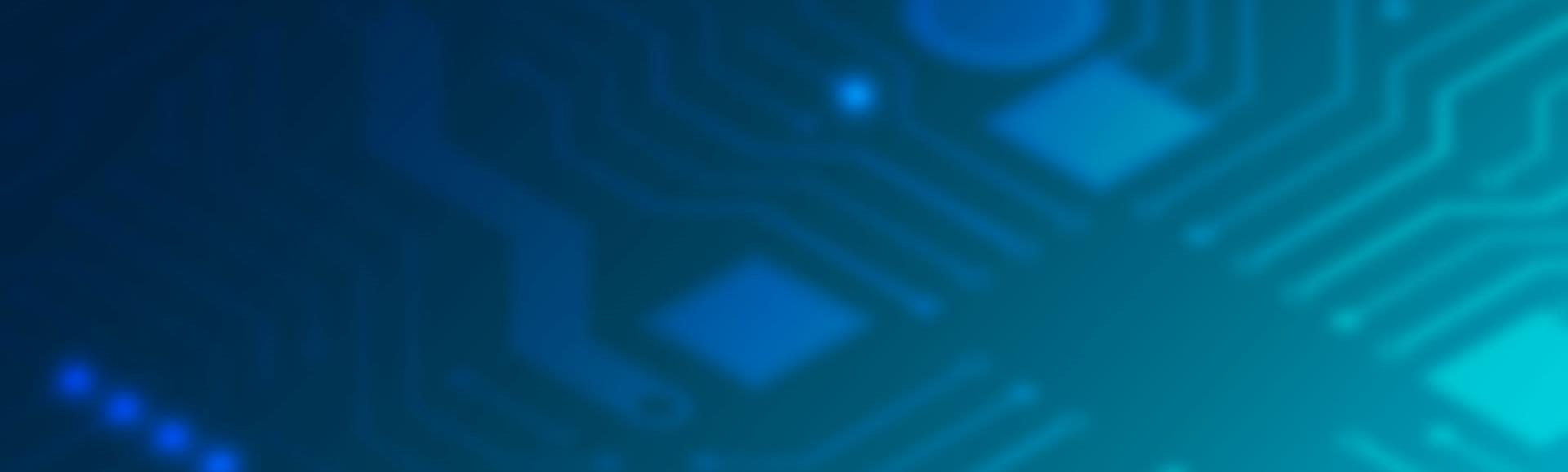 排除路人 ╳ 排除側臉 ╳ 降低誤判
排除路人
降低誤判
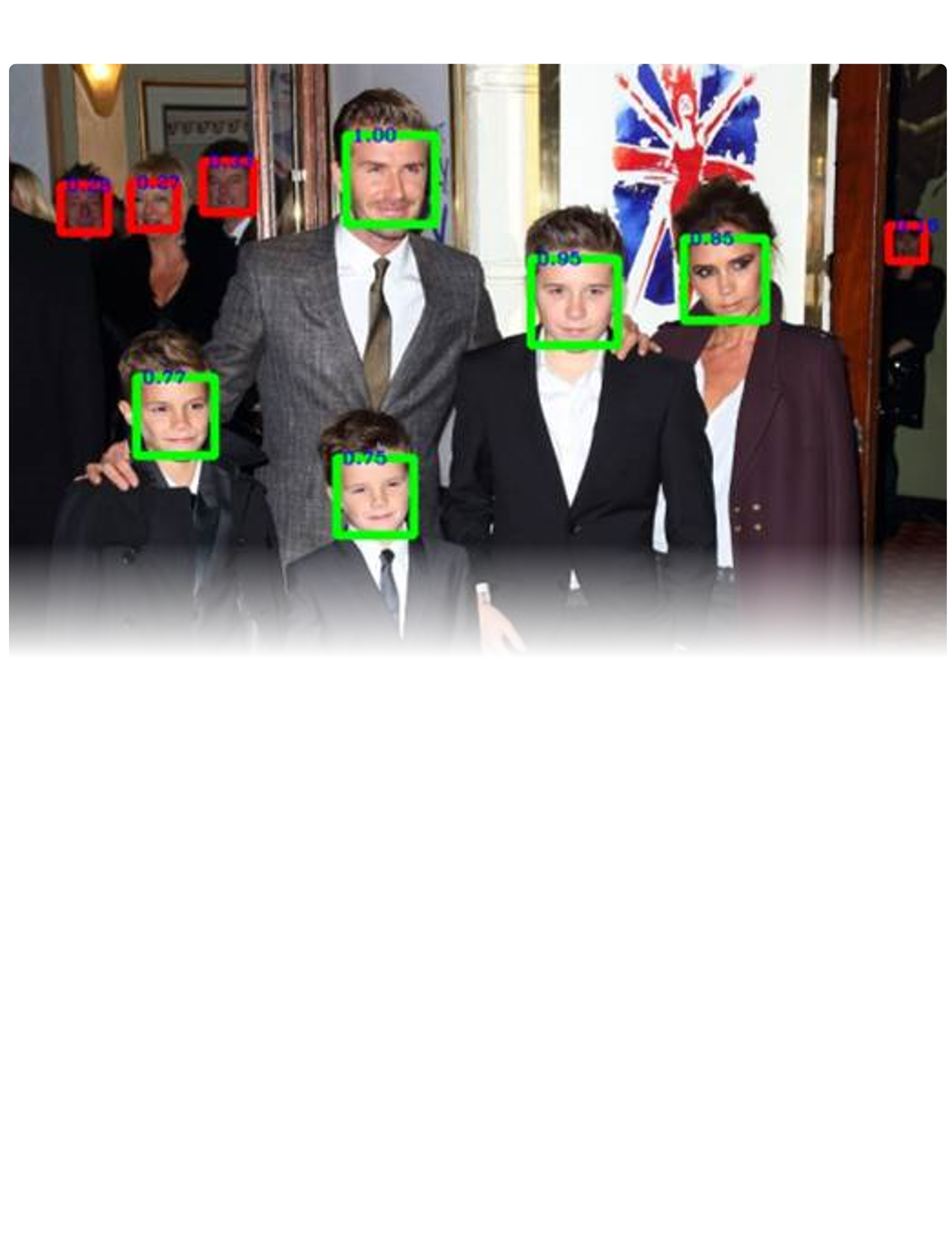 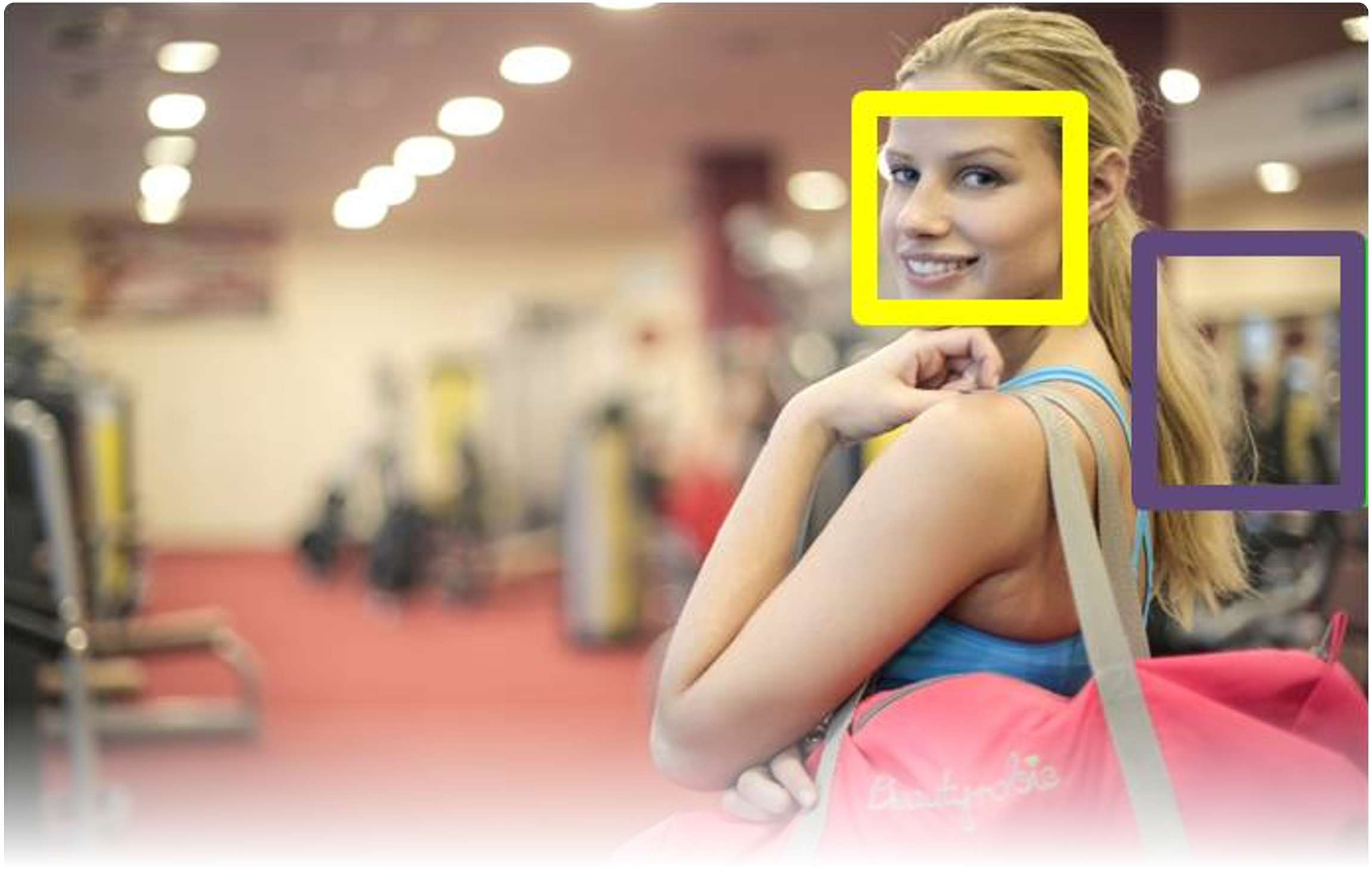 升級後重新辨識
PhotoStation 6.0
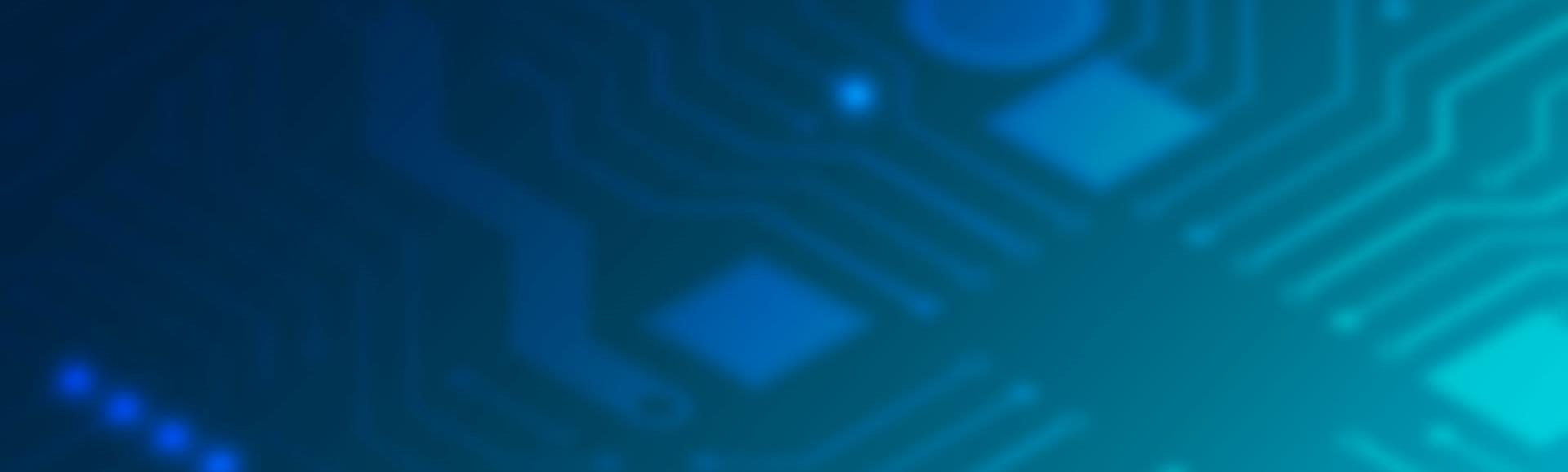 為達到最好的辨識結果，會以 QuMagie Core 重新辨識一次。
原人物相簿可轉成一般相簿備份。
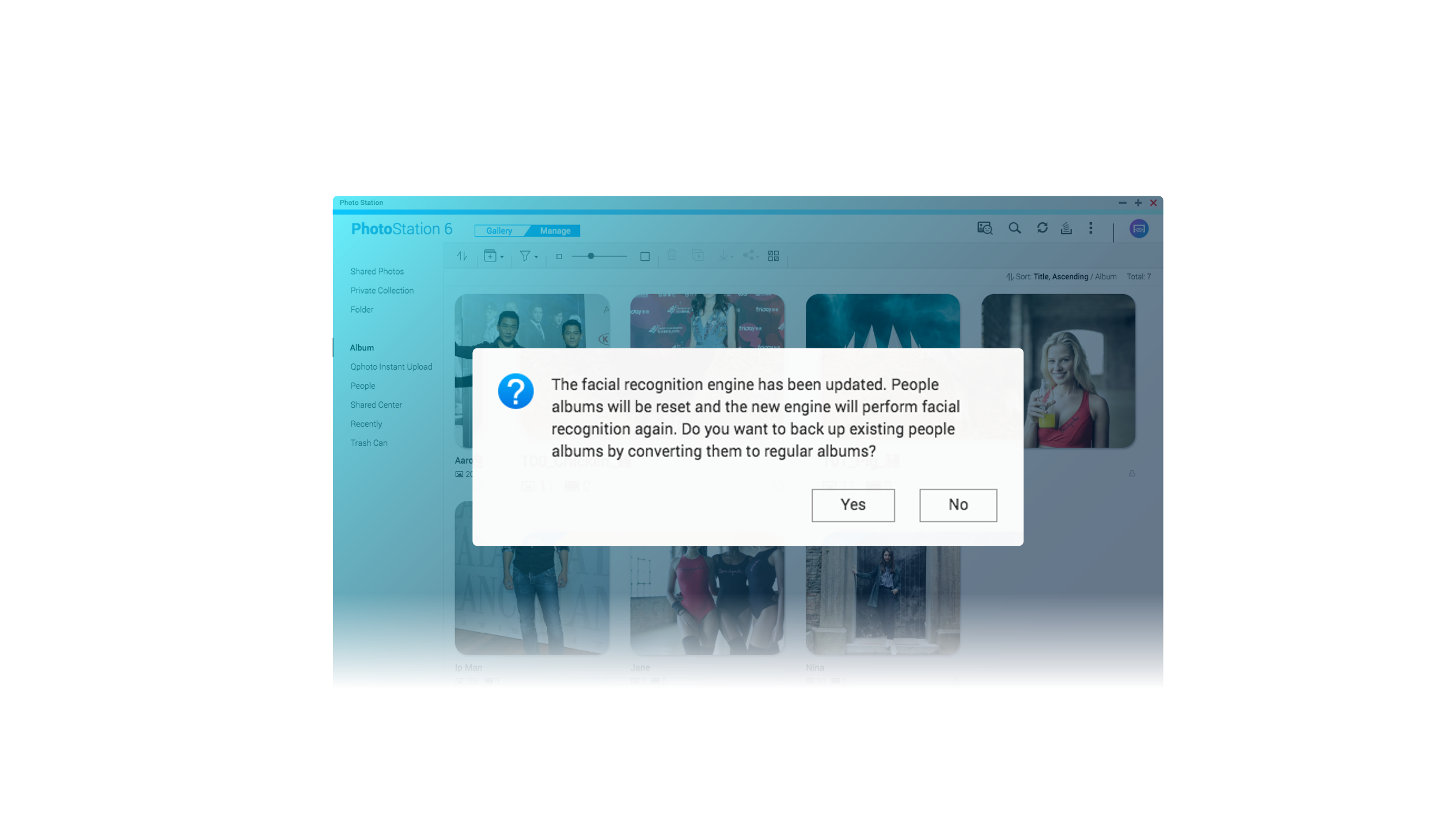 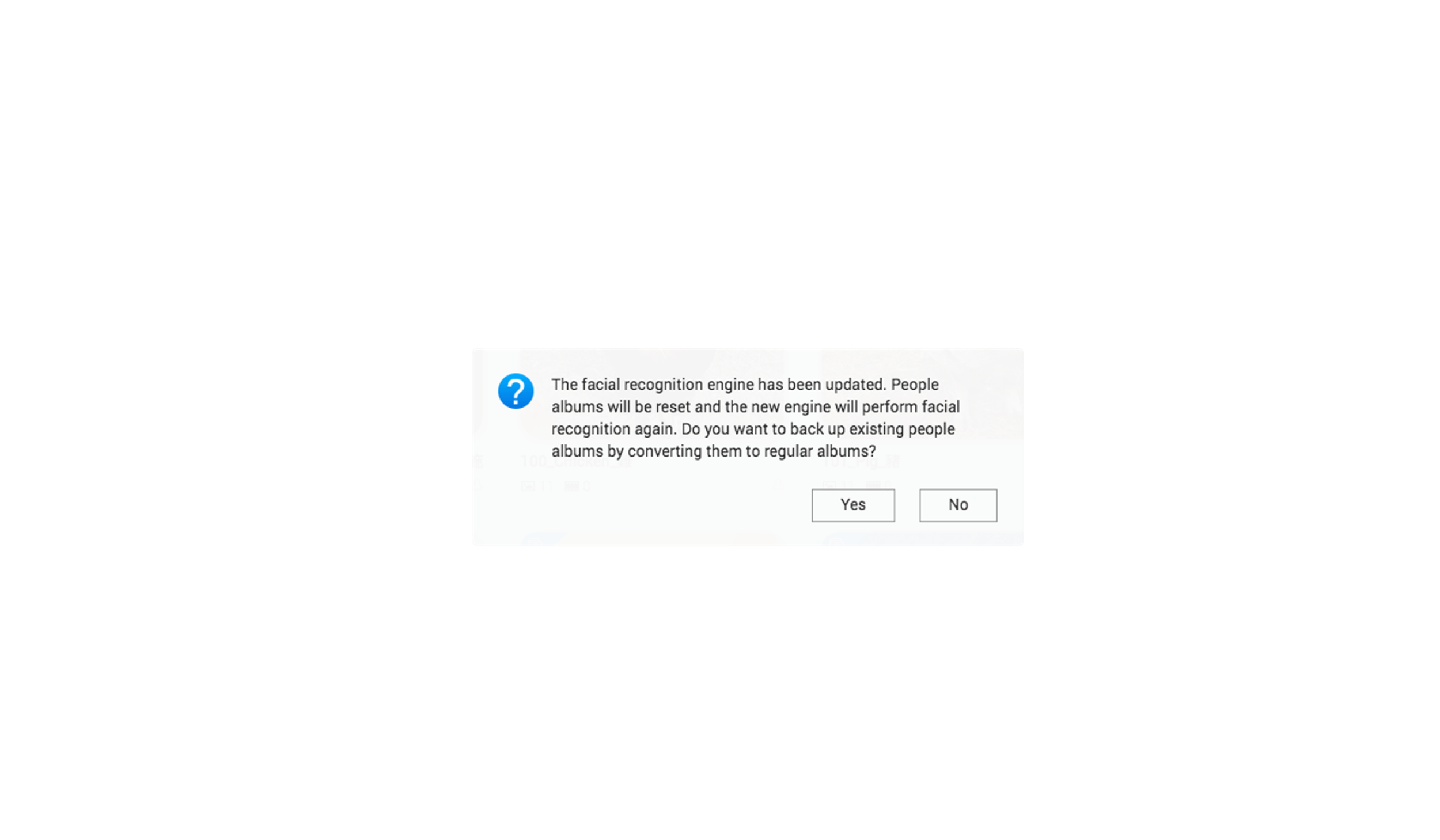 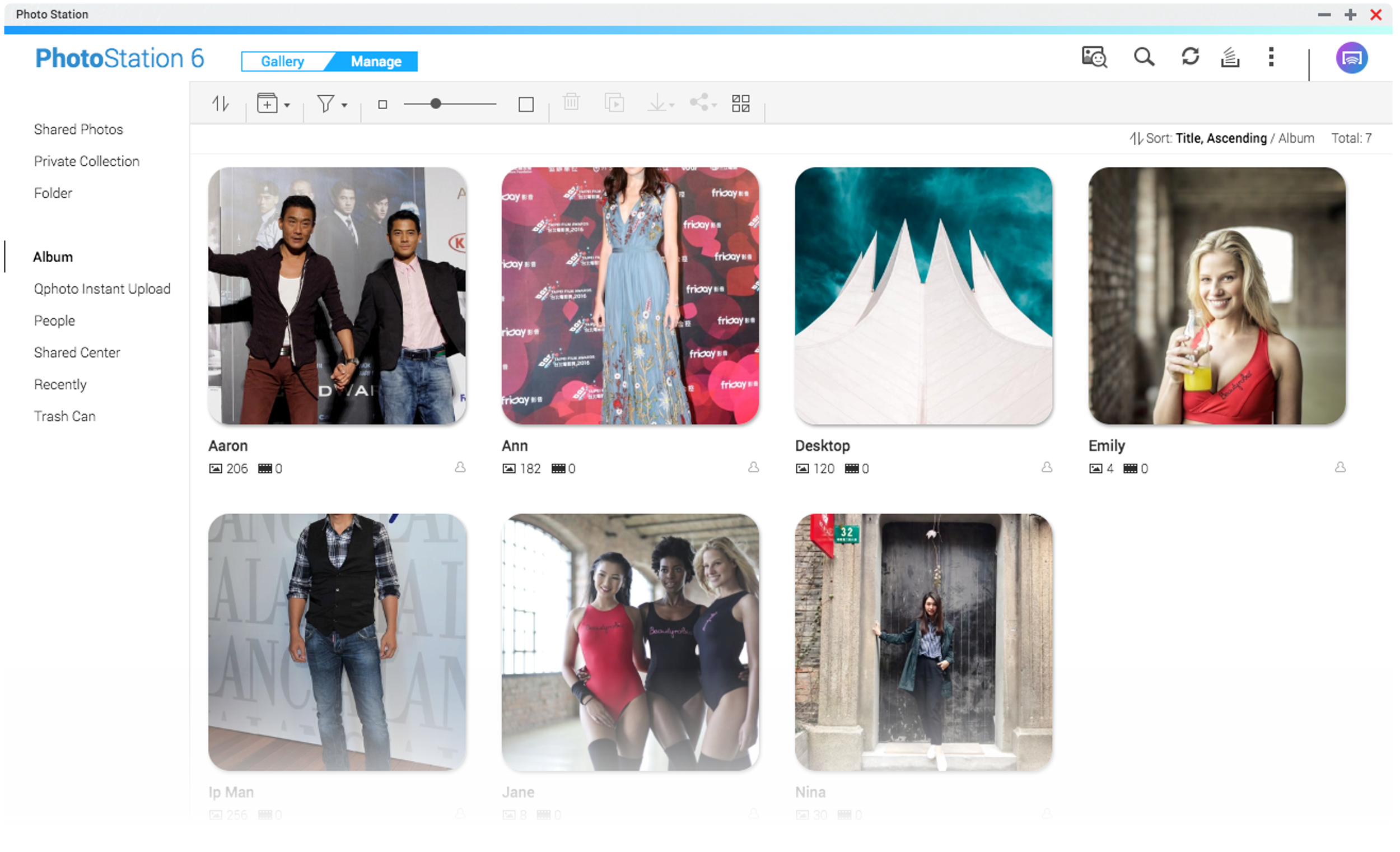 PhotoStation 6.0
搭配 Multimedia Console
一手掌握所有多媒體服務
設定內容來源資料夾
PhotoStation 6.0
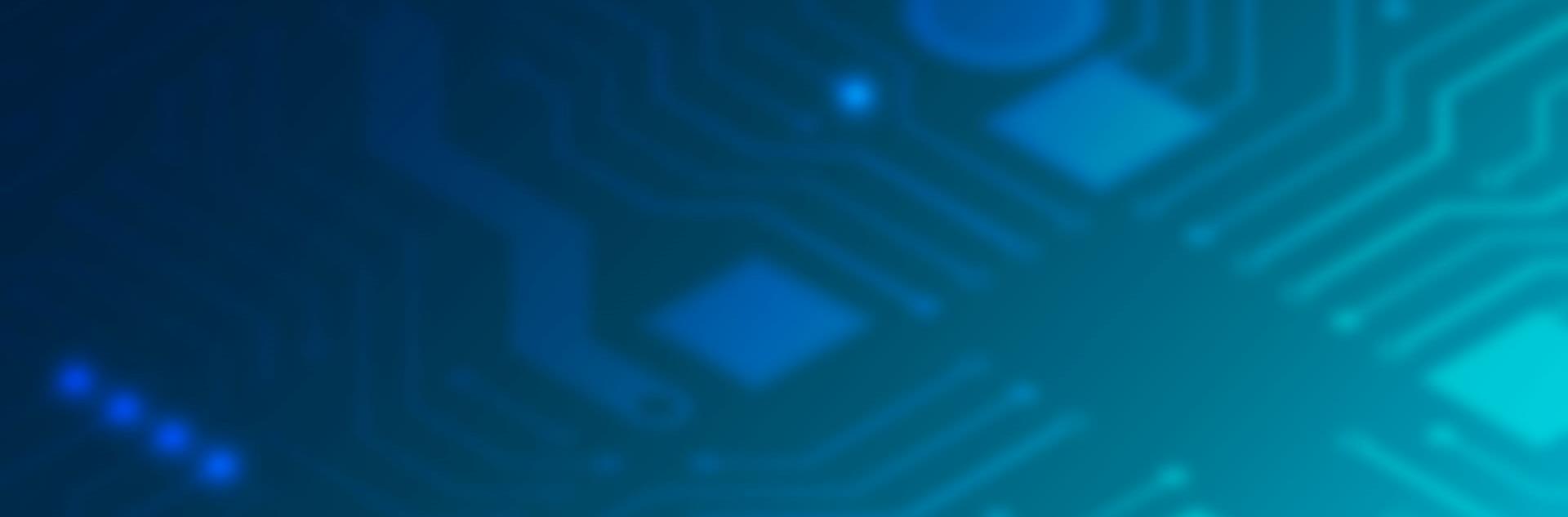 Step 1
進入 Multimedia Console 的內容管理頁面，點選 Photo Station 即可指定內容來源資料夾。
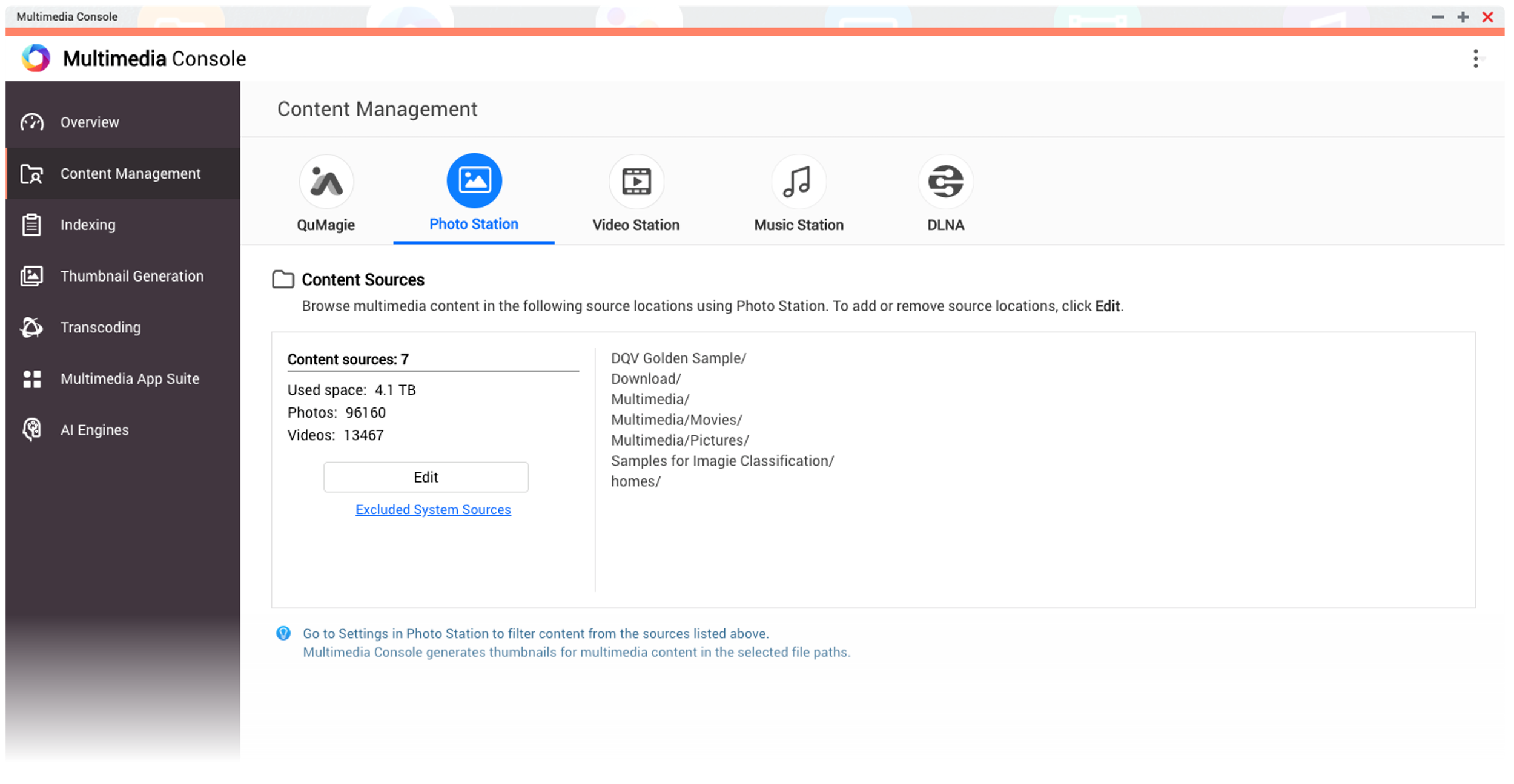 Step 2
將資料夾設為內容來源後，就能在 Photo Station 瀏覽資料夾內的照片和影片。
升級後自動整合
PhotoStation 6.0
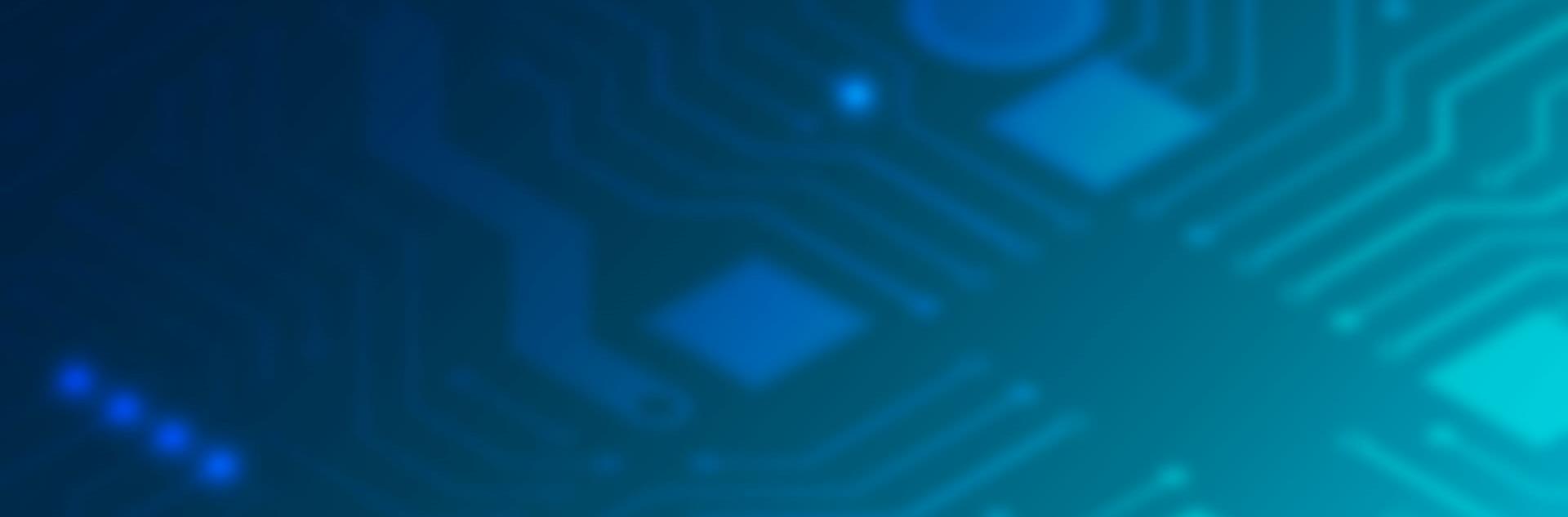 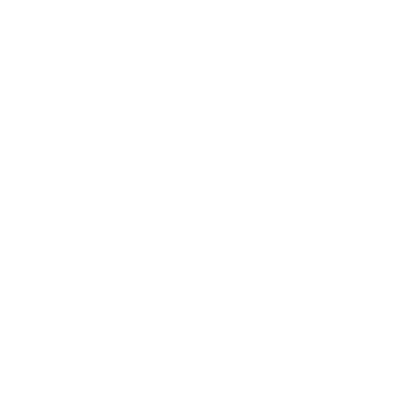 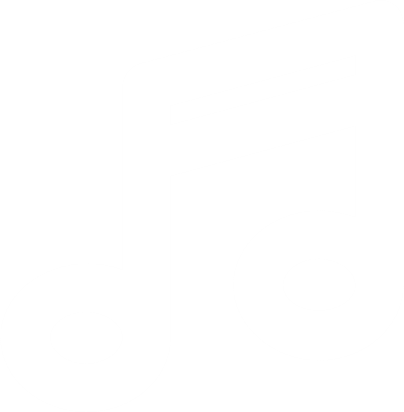 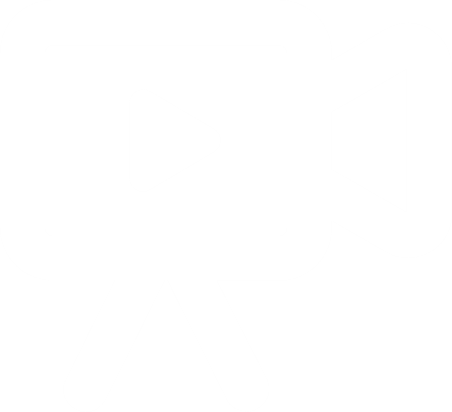 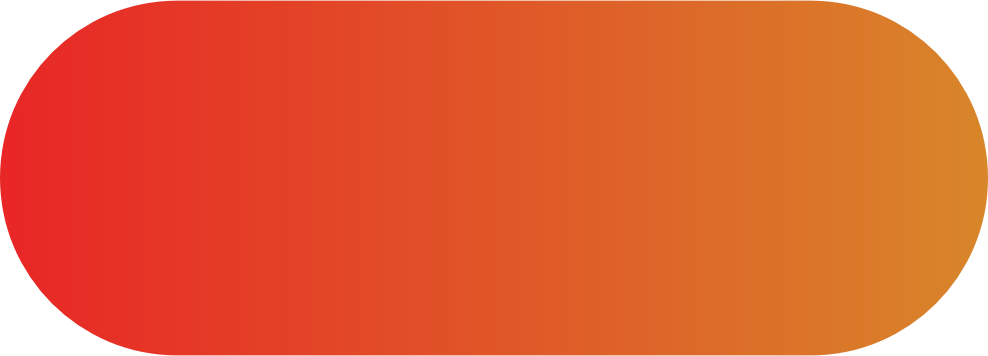 升級至     QTS 4.4.1
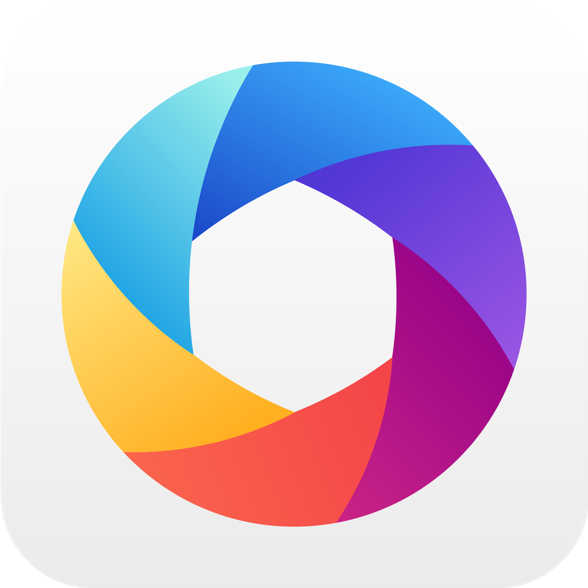 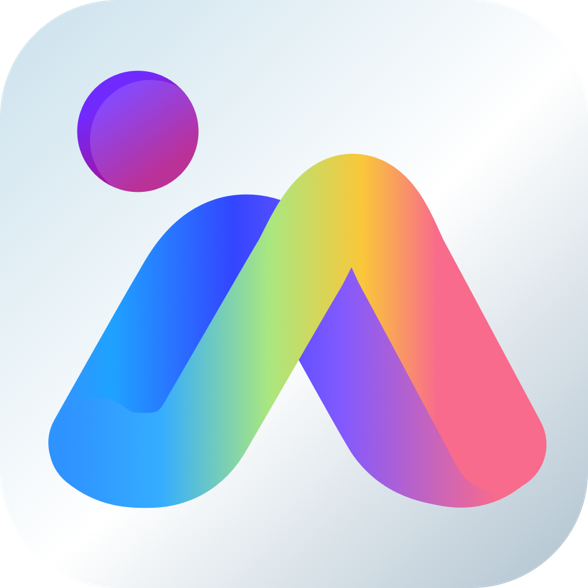 升級時自動根據原資料夾屬性設為各應用程式的內容來源，無縫接軌！
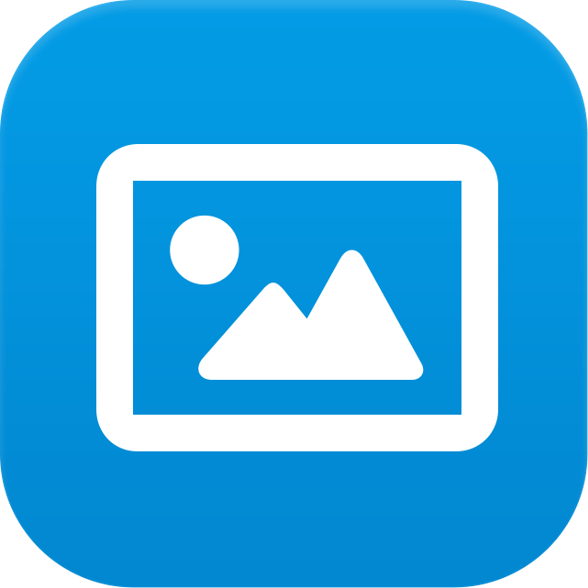 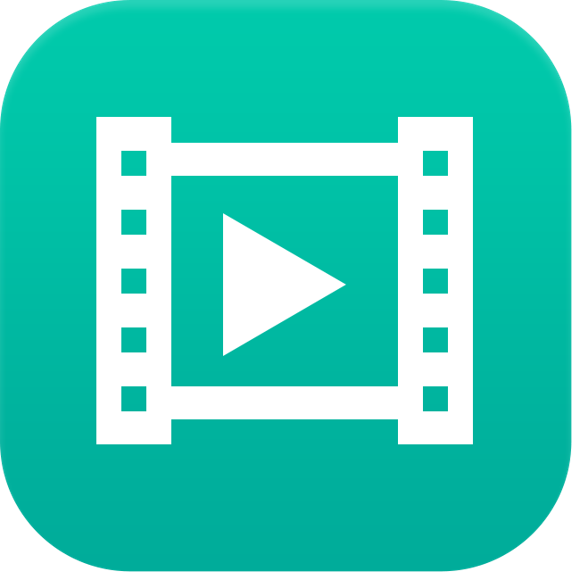 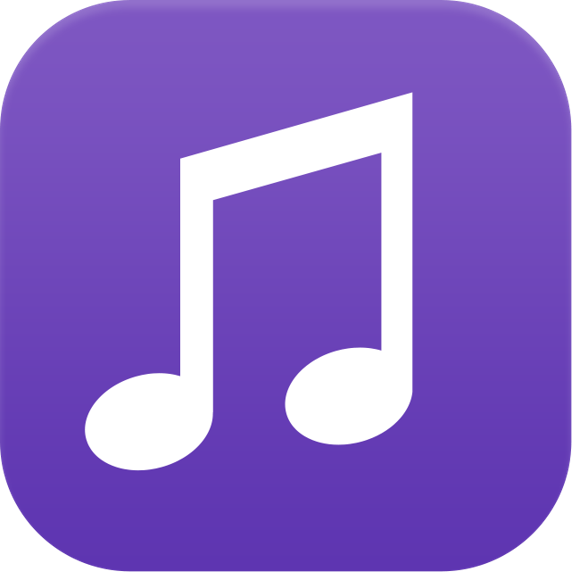 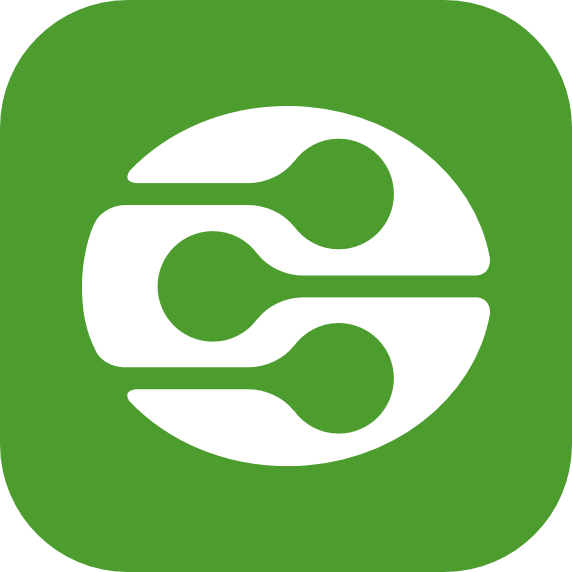 QuMagie
Photo Station
Video Station
Music Station
DLNA
在 Photo Station 上
瀏覽 Google Photos 內的照片
PhotoStation 6.0
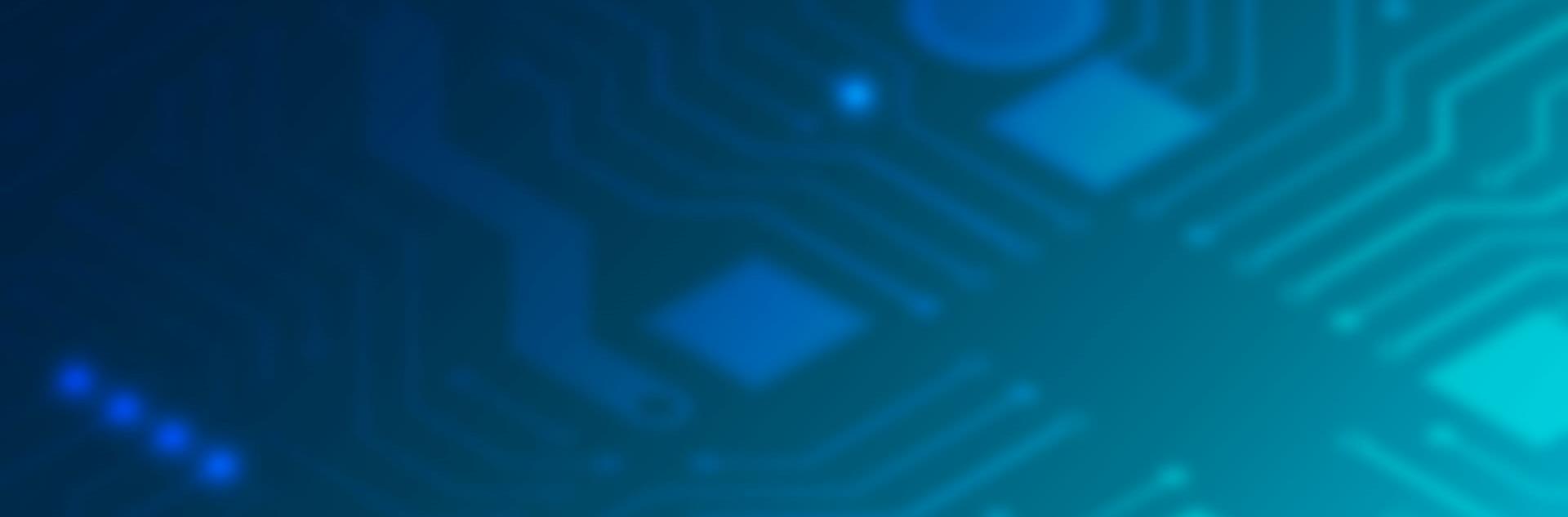 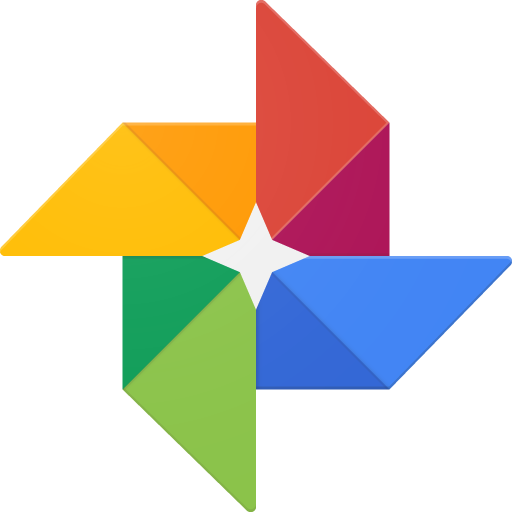 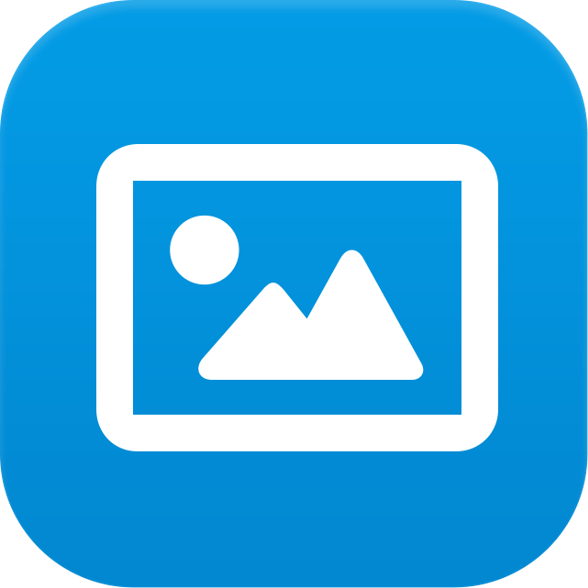 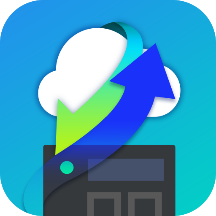 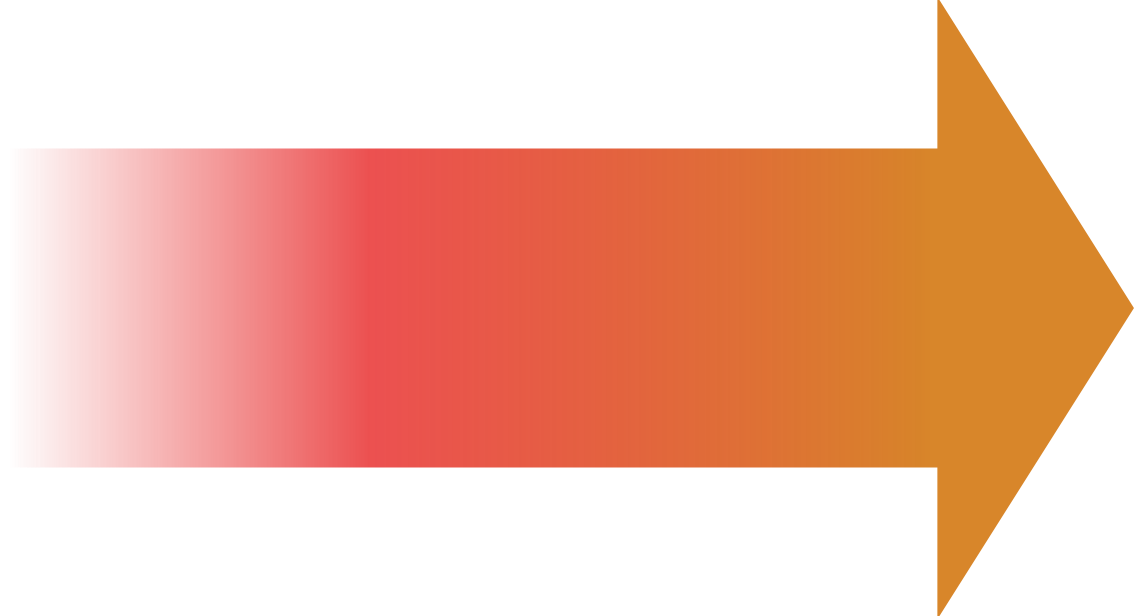 CacheMount
Google Photos
Photo Station
在 Photo Station 上
瀏覽 Google Photos 內的照片
PhotoStation 6.0
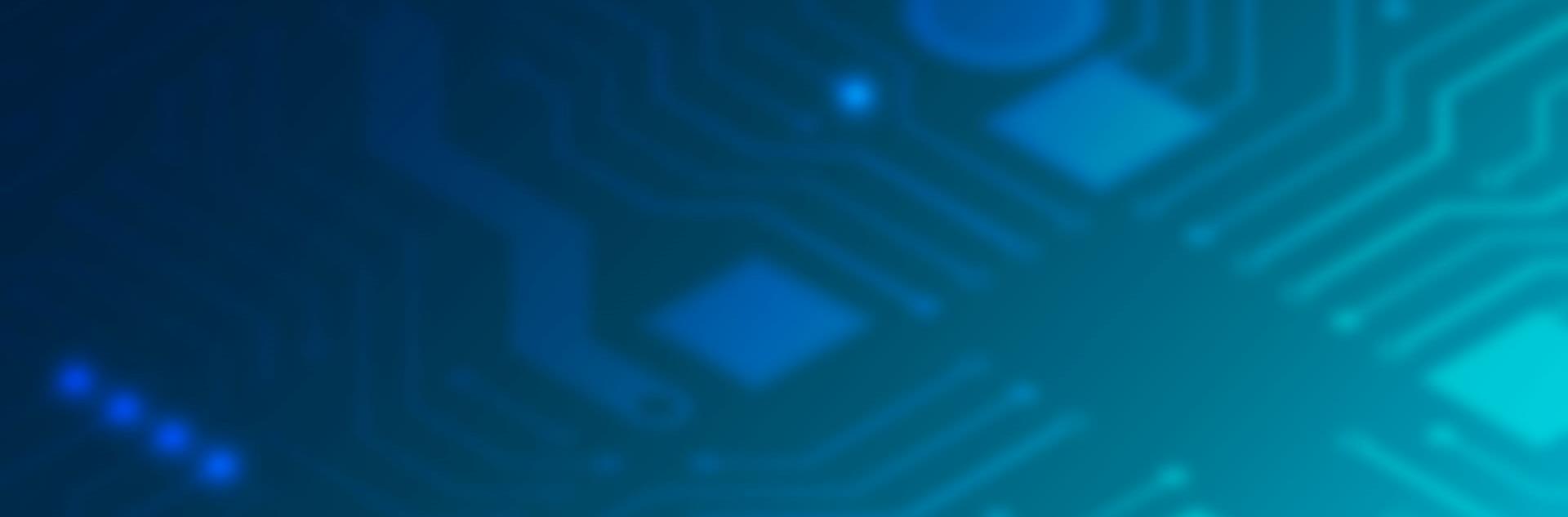 Step 1
進入Google雲端硬碟設定區
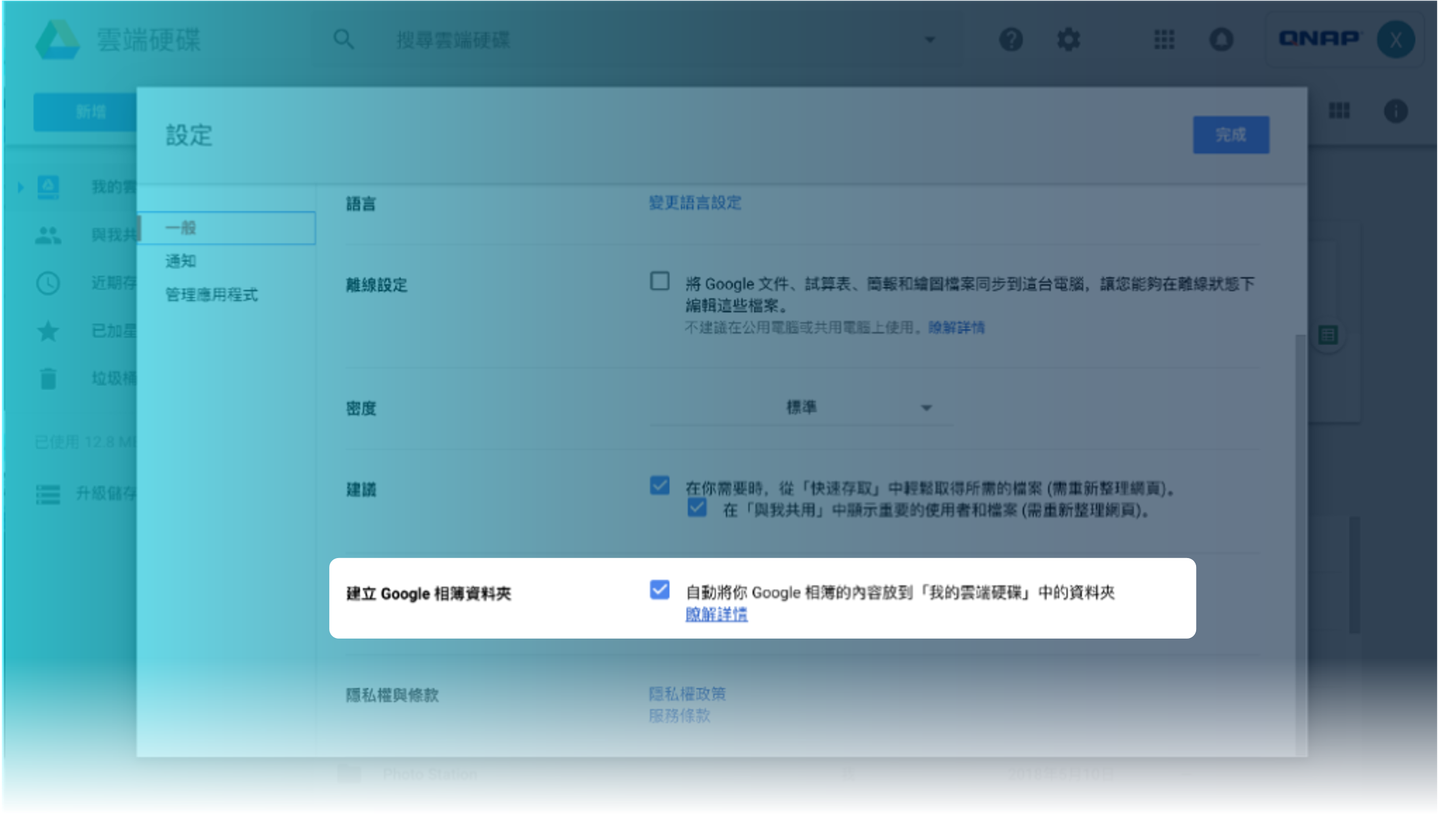 Step 2
勾選 自動將Google相簿內容放到「我的雲端硬碟」中的資料夾
全新功能
Multimedia Console + CacheMount將 Google Drive 設為 Photo Station內容來源
PhotoStation 6.0
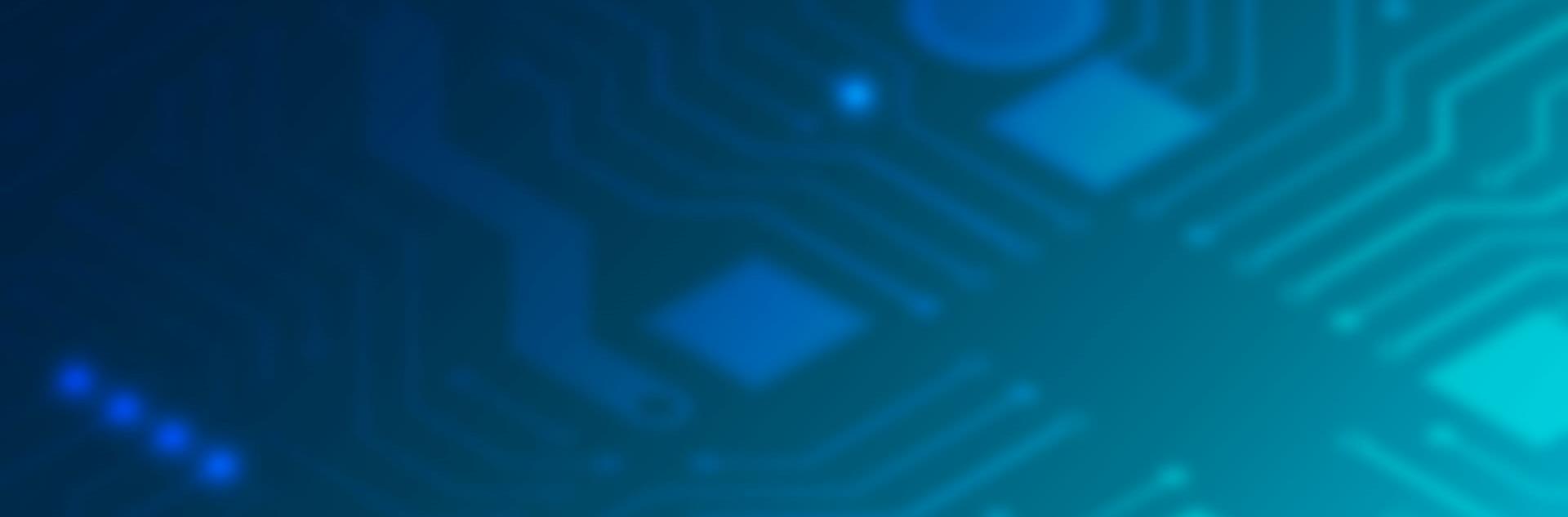 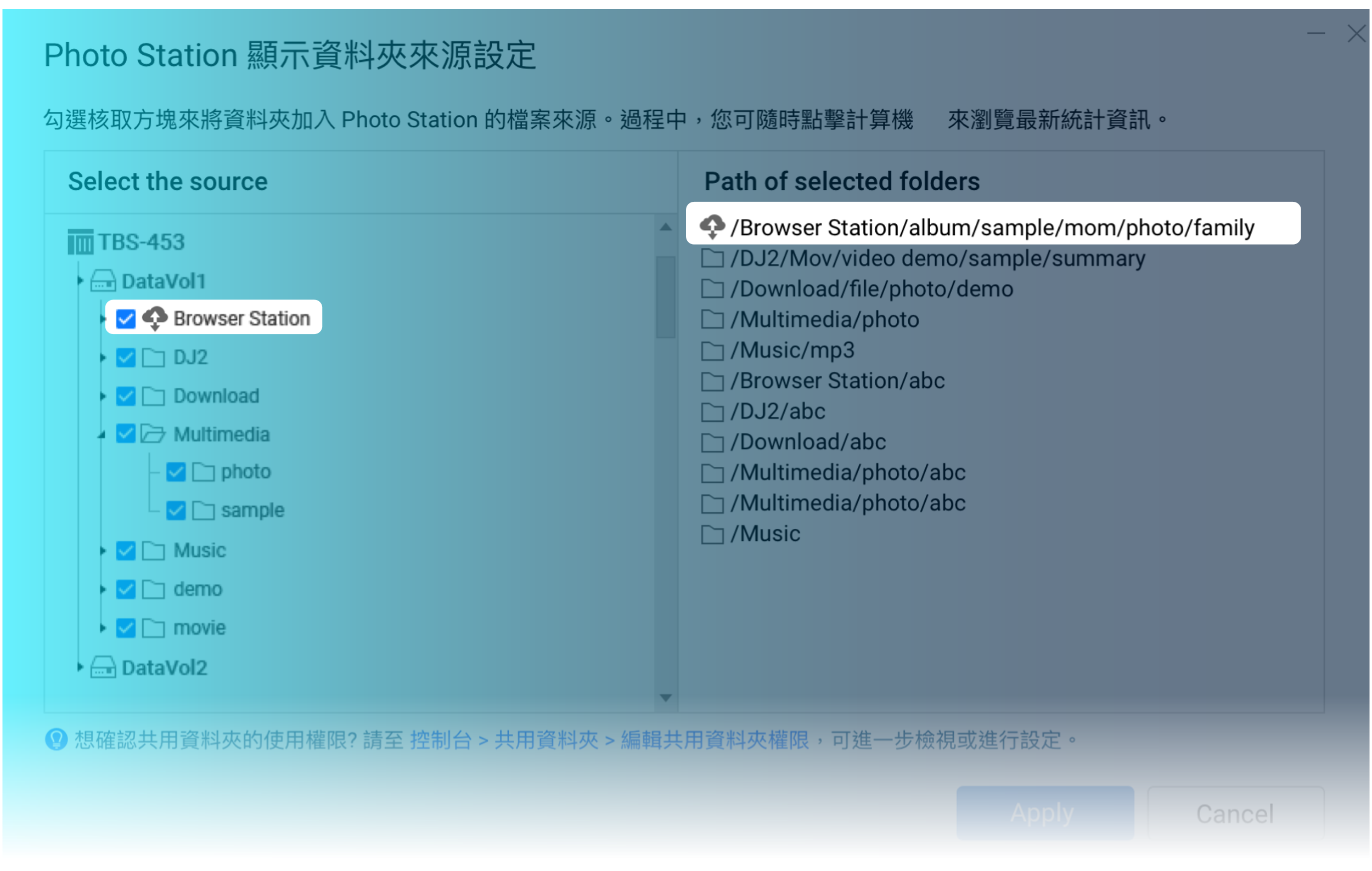 CacheMount 可以快取 Google Drive 內的資料，提升常用檔案的瀏覽順暢度。
將 CacheMount 資料夾設為內容來源，就能在 Photo Station 中瀏覽 Google Drive 內的照片和影片。
PhotoStation 6.0
搭配 Qphoto
瀏覽照片無拘無束
隨時隨地回味珍貴時刻
PhotoStation 6.0
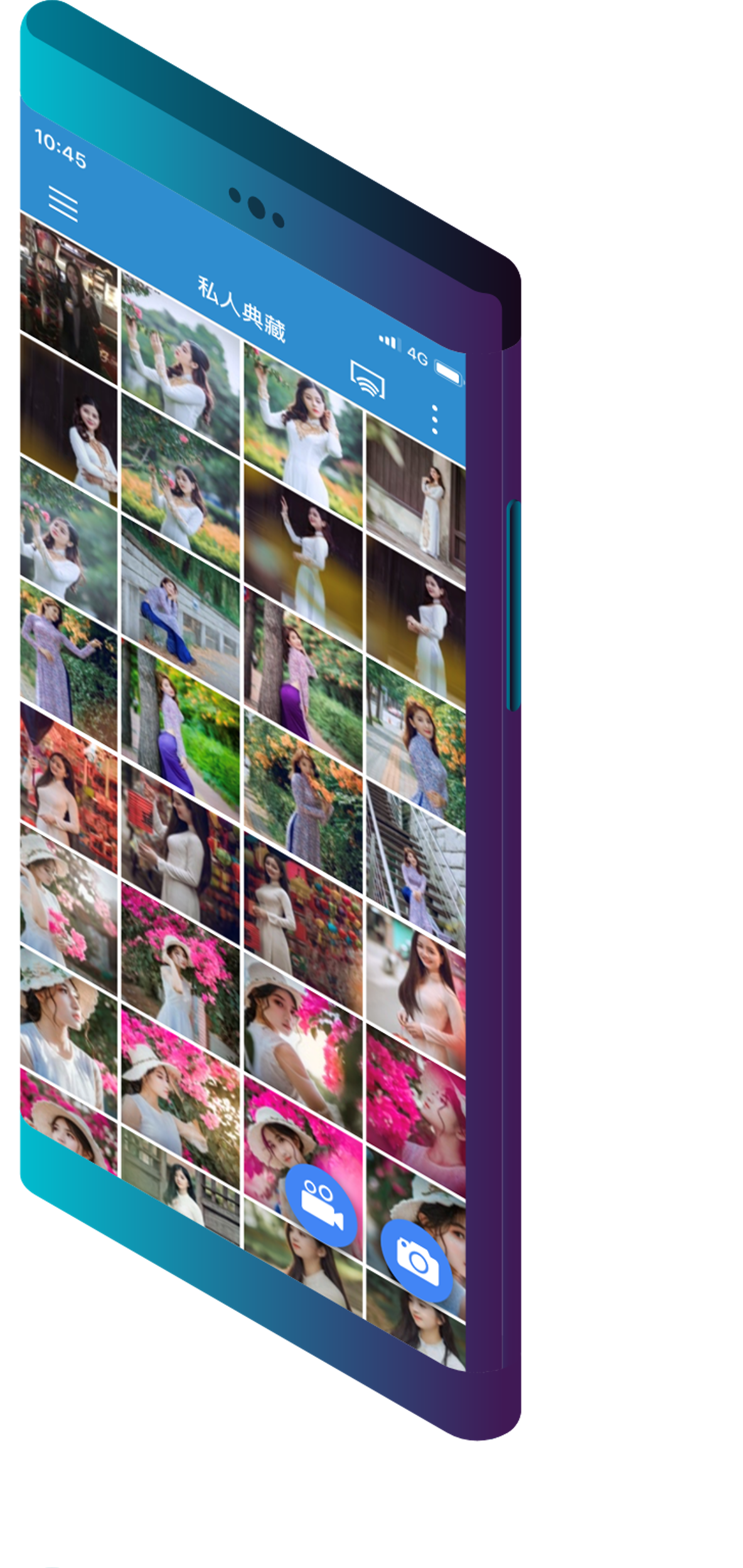 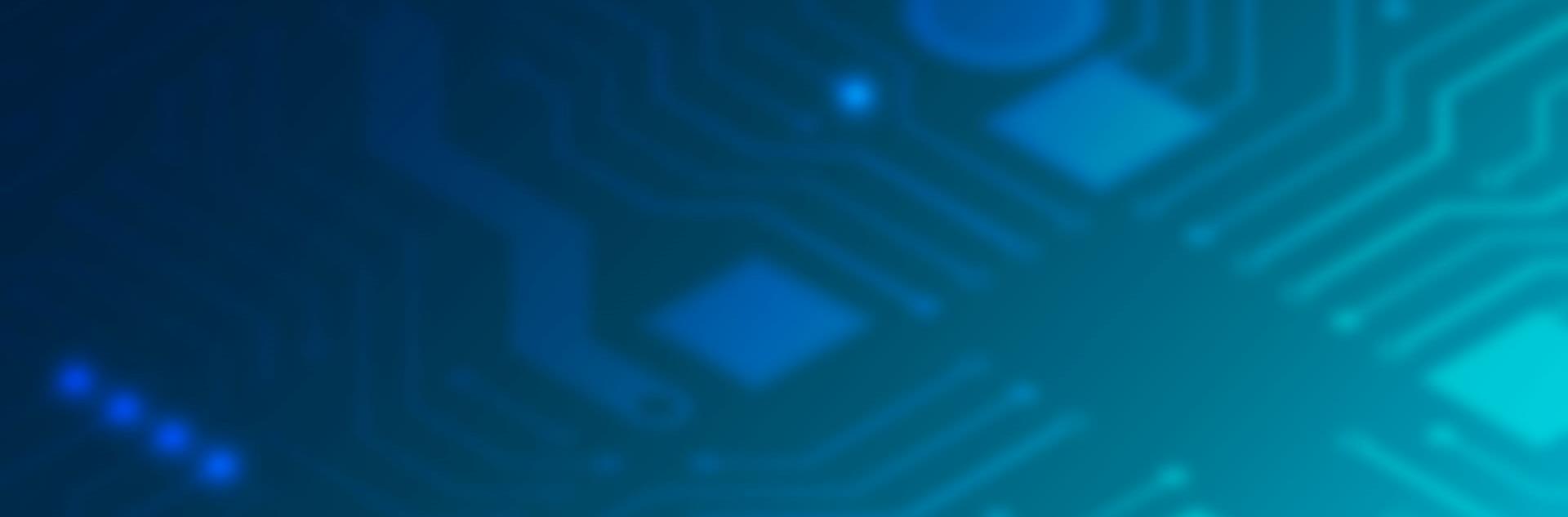 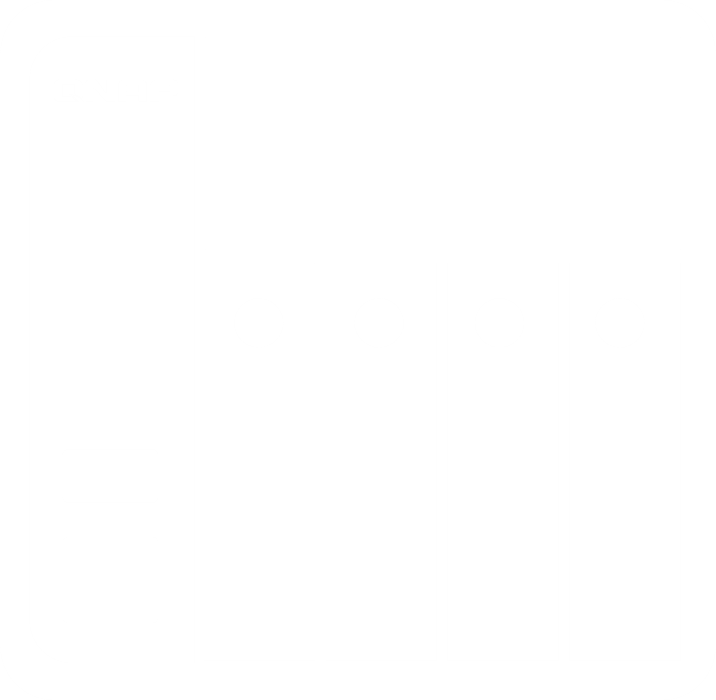 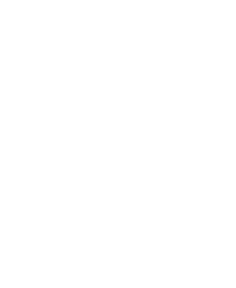 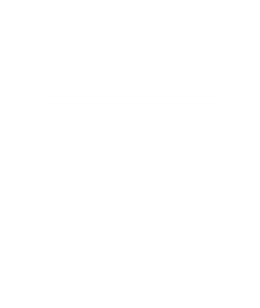 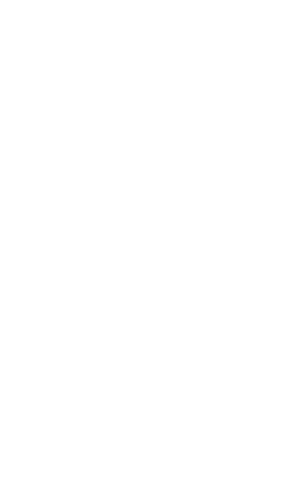 透過行動裝置瀏覽 NAS 內的照片和影片
同時支援 iOS 及 Android
即拍即傳不怕容量不夠
PhotoStation 6.0
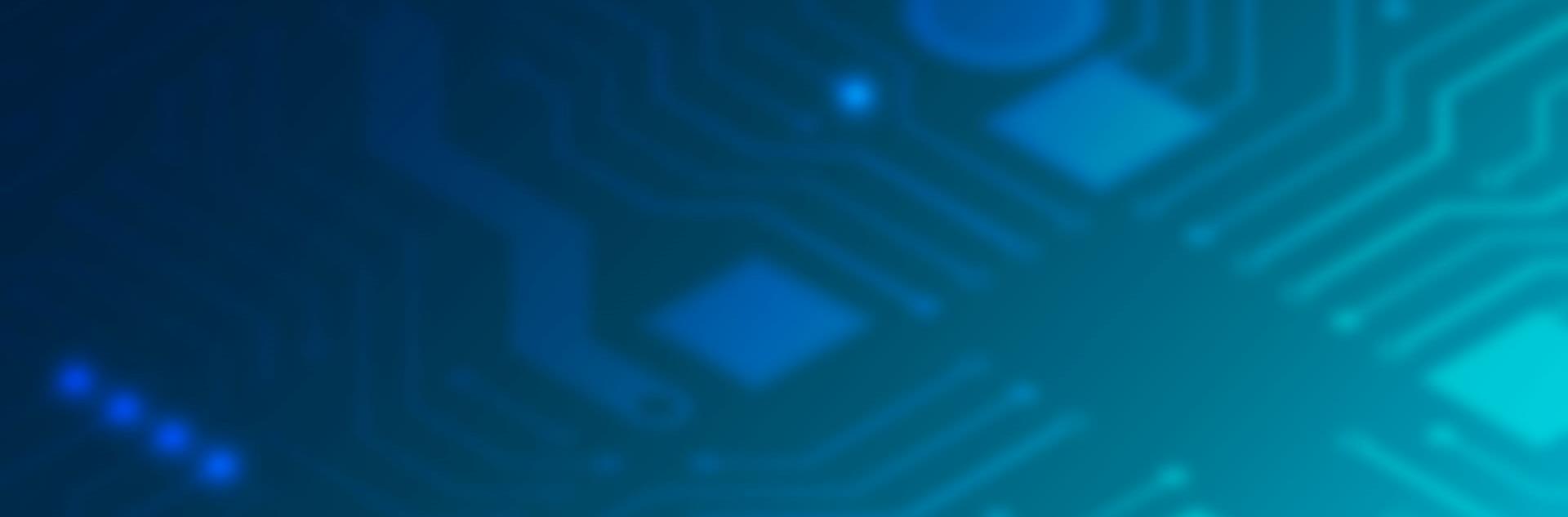 即拍即傳 一步到位
按下快門後直接開始上傳照片，不再佔用行動裝置空間。
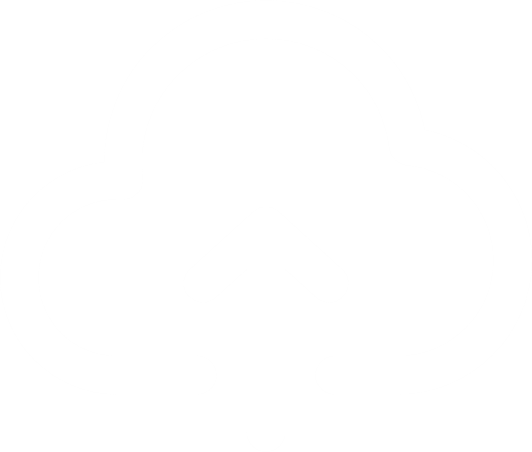 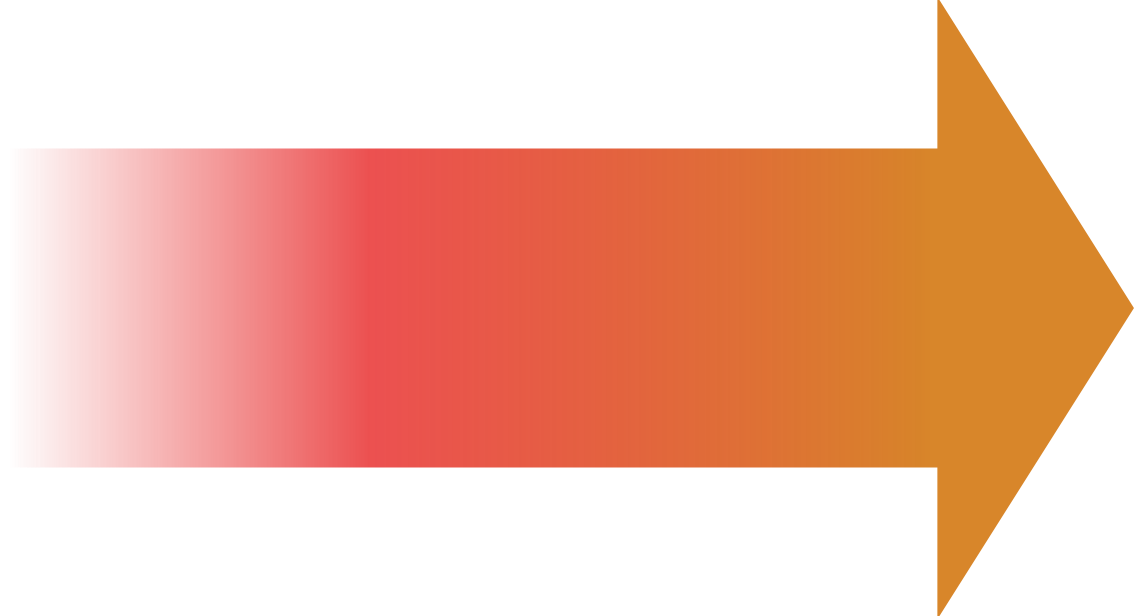 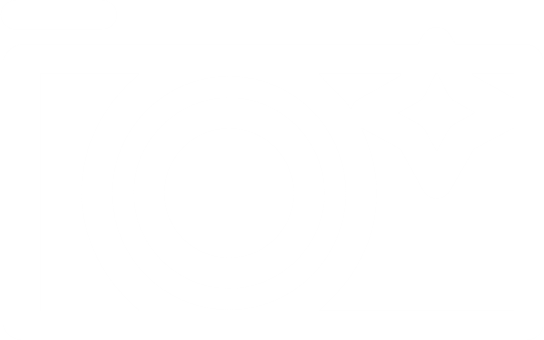 不佔本機
拍 攝
上 雲
精彩回顧
PhotoStation 6.0
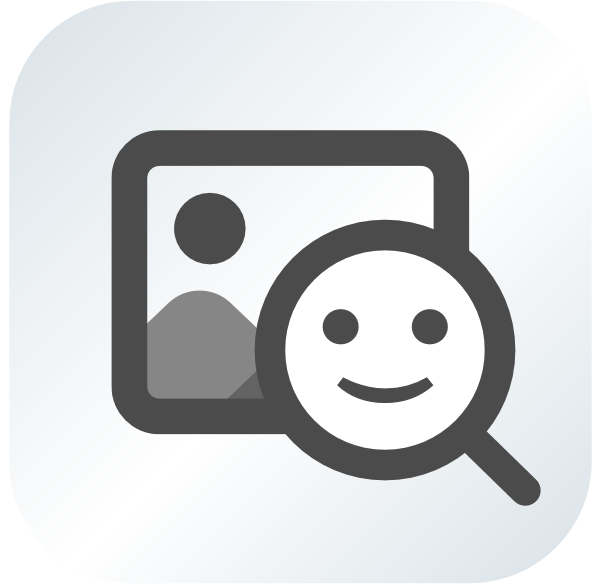 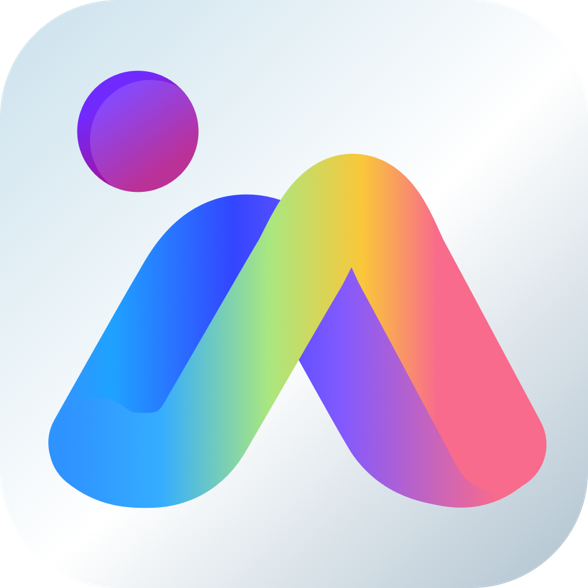 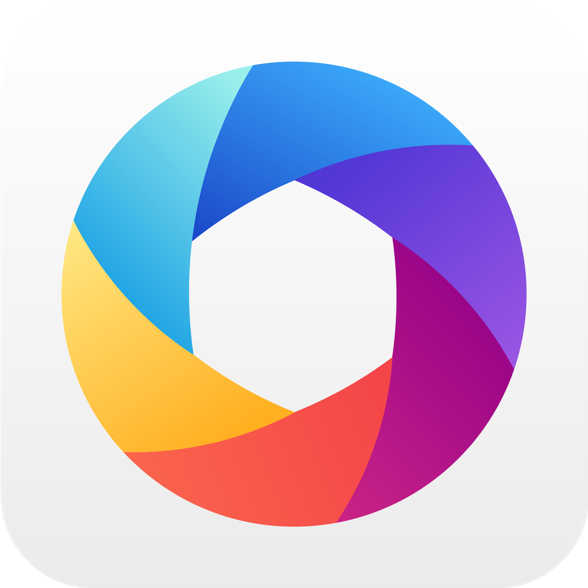 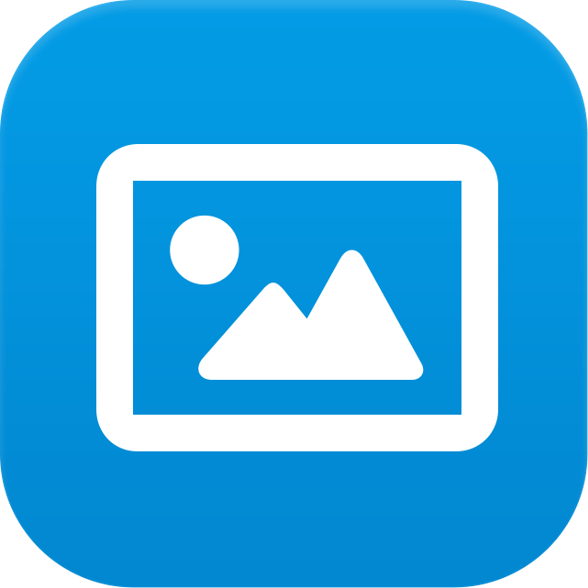 搭配 
Multimedia Console
・設定內容來源資料夾
・升級前後自動整合
搭配 Qphoto
・隨時隨地
    回味珍貴時刻
・即拍即傳
    不怕容量不夠
人物搜索 
Search for People
搭配 
QuMagie Core
・主動排除無效人臉
・升級後重新辨識
Photo Station 6.0
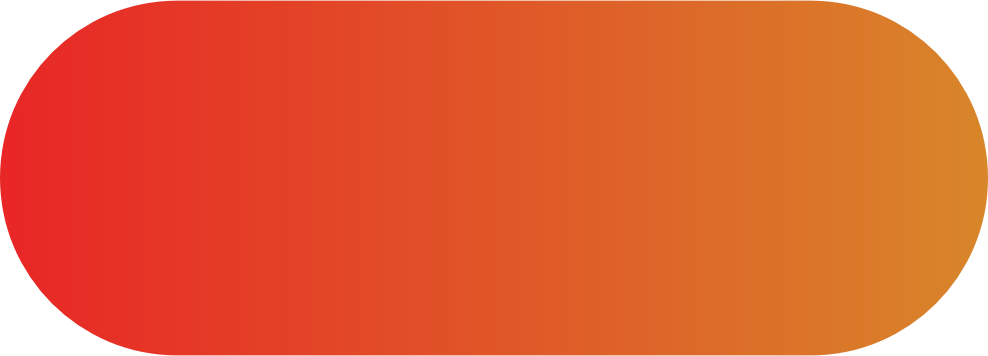 Coming Soon with   QTS 4.4.1
©2019著作權為威聯通科技股份有限公司所有。威聯通科技並保留所有權利。威聯通科技股份有限公司所使用或註冊之商標或標章。檔案中所提及之產品及公司名稱可能為其他公司所有之商標 。